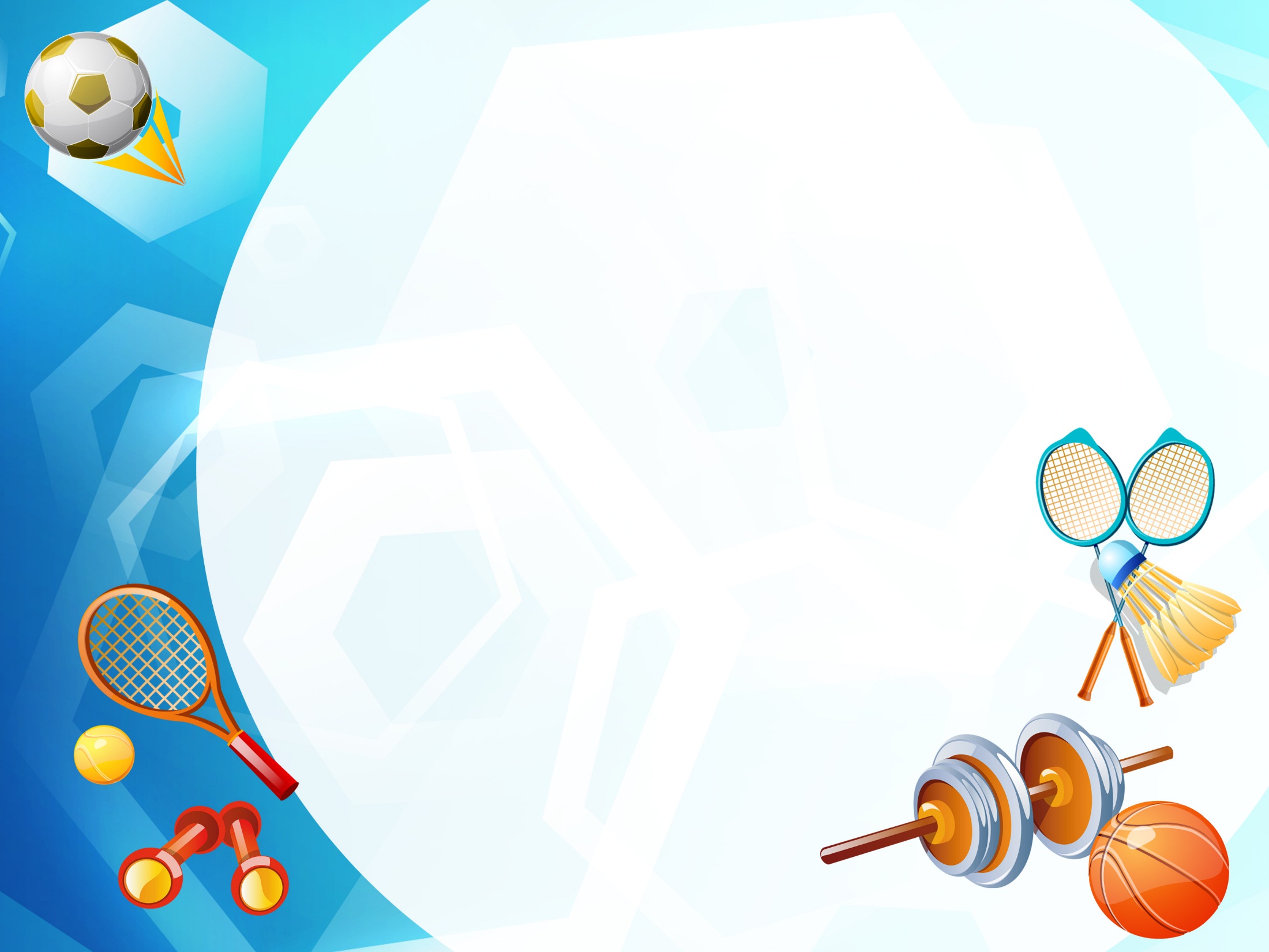 «Современные здоровьесберегающие 
технологии 
в детском саду»

Подготовила: воспитатель
     Чурилова Н.В.
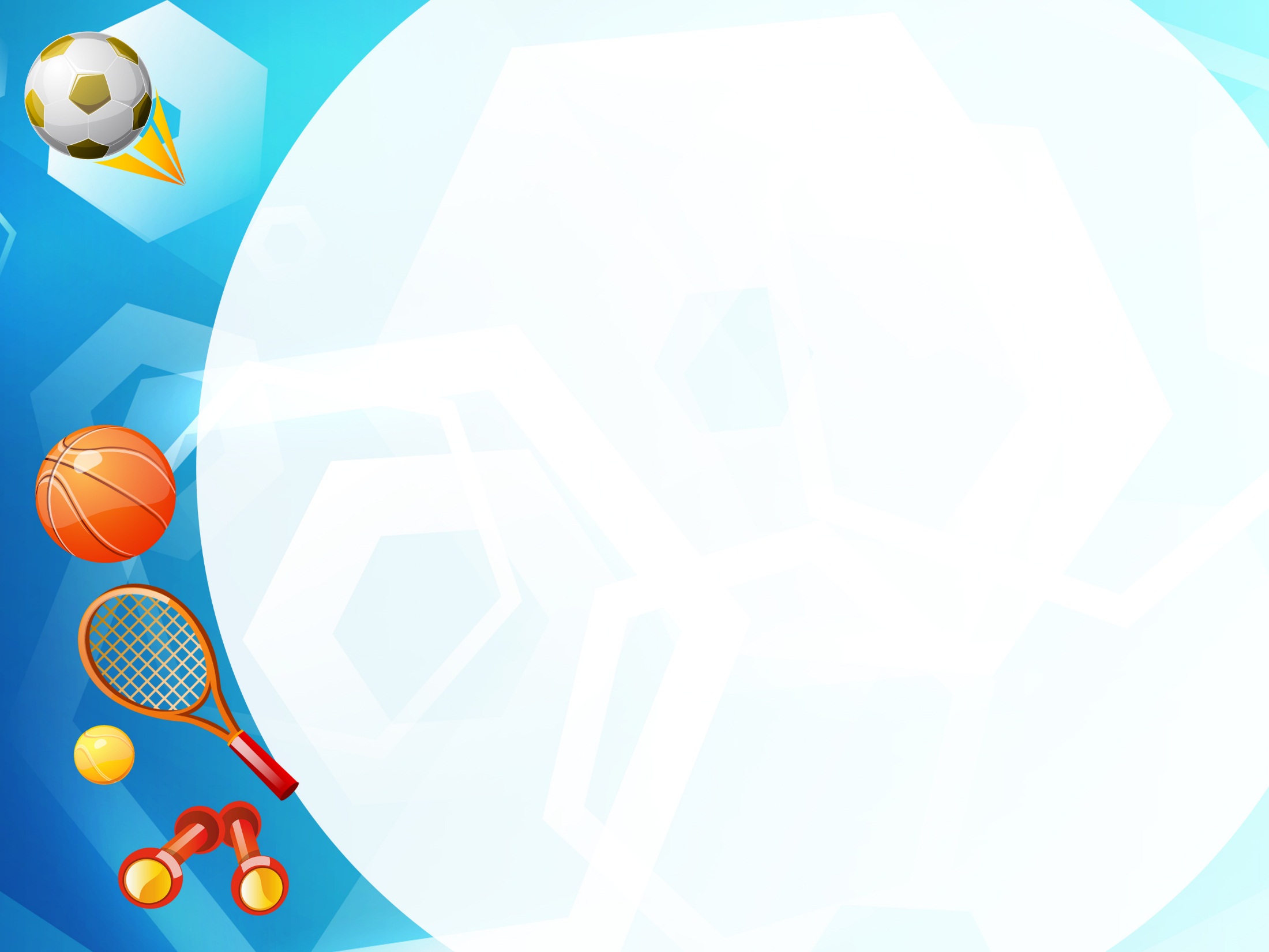 Забота о здоровье — это важнейший труд воспитателя. От жизнерадостности, бодрости детей зависит их духовная жизнь, мировоззрение, умственное развитие, прочность знаний, 
вера в свои силы» 
В. А. Сухомлинский.
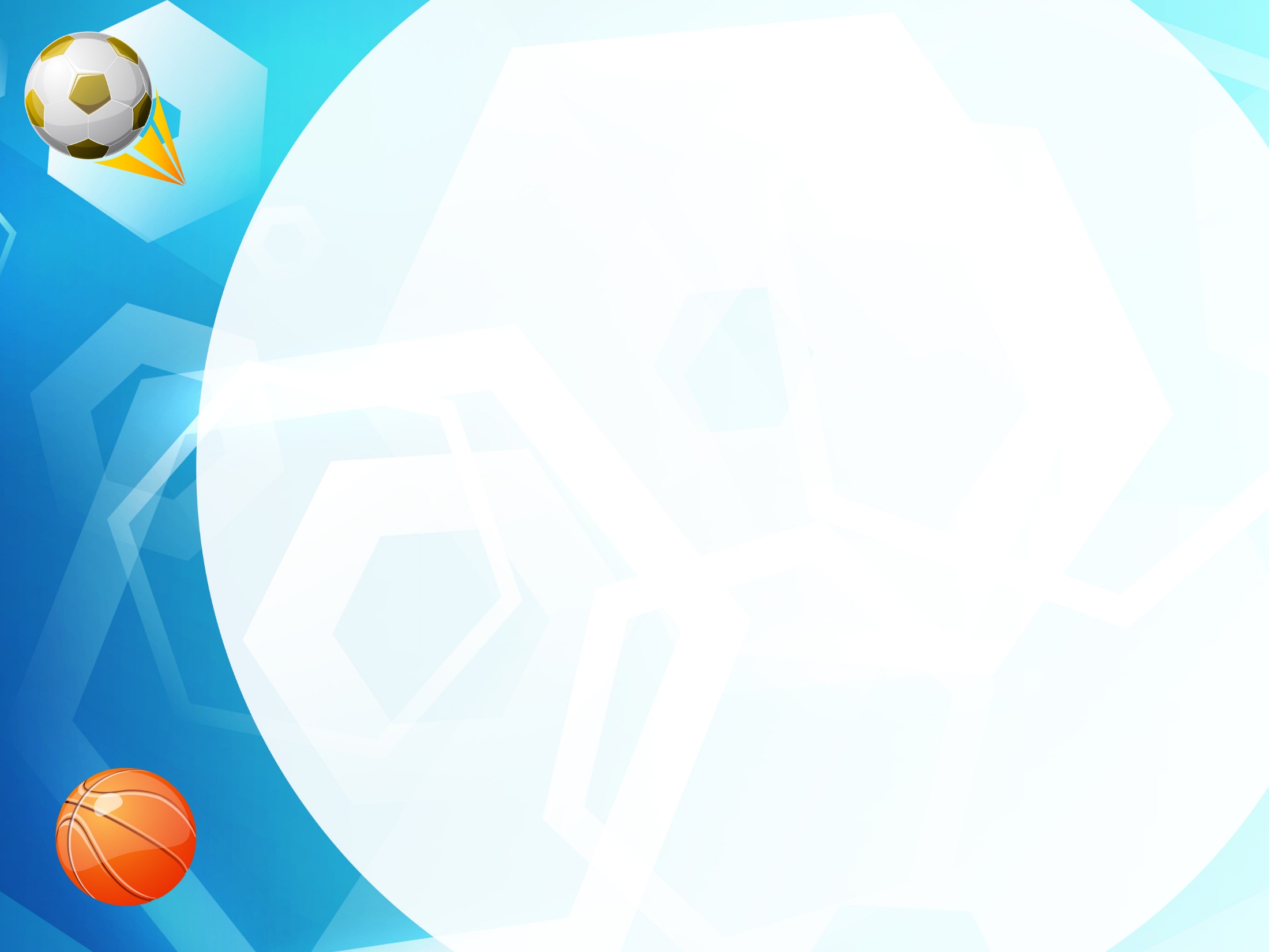 Здоровьесберегающие технологии в дошкольном образовании – это технологии, направленные на решение задачи сохранения, поддержания и обогащения здоровья субъектов педагогического процесса в детском саду: детей, педагогов и родителей. 

Задачи здоровьесбережения 
* сохранение здоровья детей и повышение двигательной активности и умственной работоспособности ;
* создание адекватных условий для развития, обучения, оздоровления детей;
* создание положительного эмоционального настроя и снятие психоэмоционального напряжения.

 Принципы здоровьесбережения
- «Не навреди!» - все применяемые методы, приемы, используемые средства должны быть обоснованными, проверенными на практике, не наносящими вреда здоровью.
- Непрерывность и преемственность –работа ведется не от случая к случаю, а каждый день и на каждом занятии.
- Соответствие содержания и организации обучения - воспитания возрастным и индивидуальным особенностям ребенка.
- Комплексный, междисциплинарный подход – единство в действиях педагога, психолога и врачей.
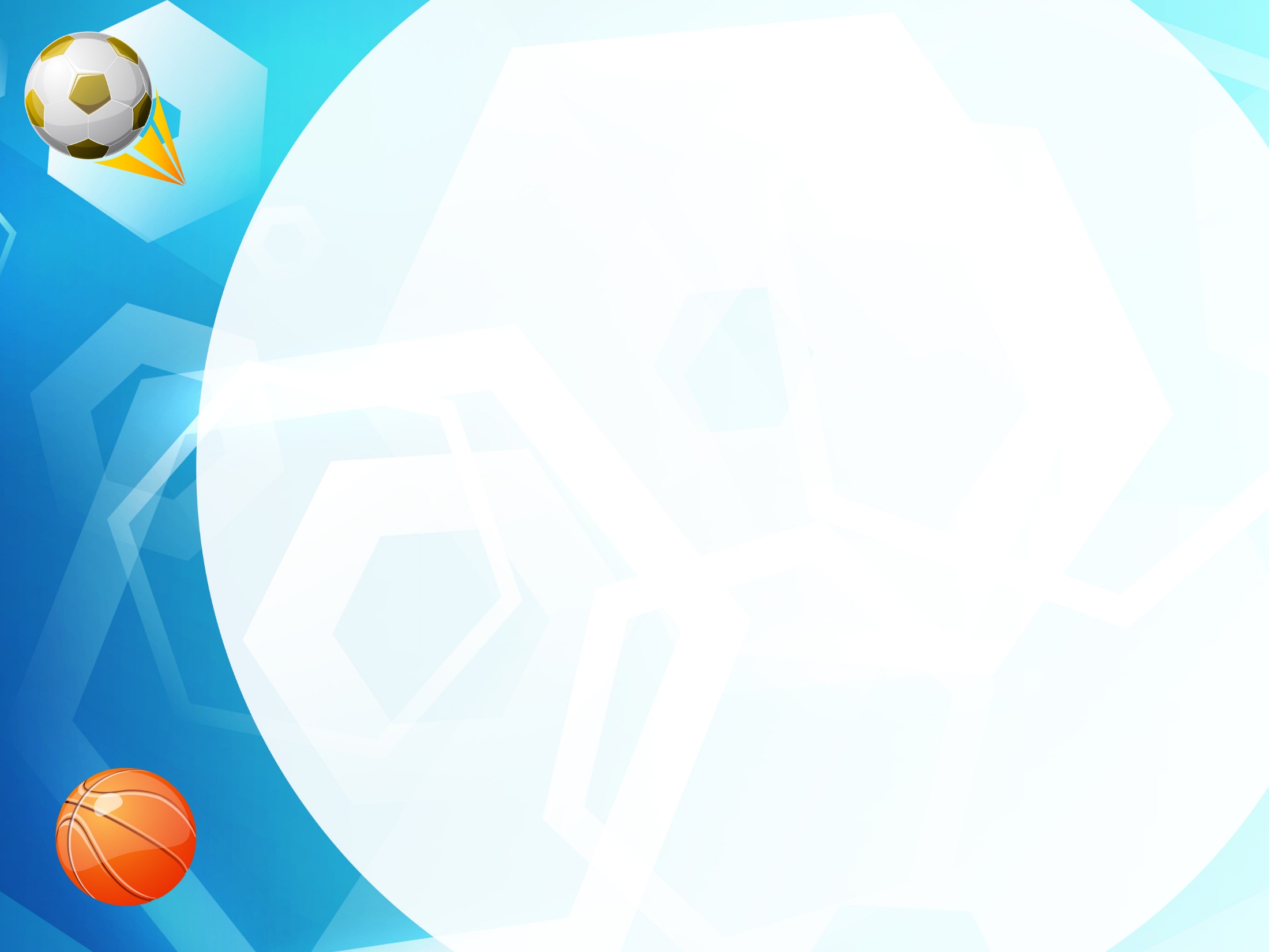 Здоровьесберегающие образовательные технологии делятся на три группы:

1. Технологии сохранения и стимулирования здоровья

2. Технологии обучения здоровому образу жизни

3. Коррекционные технологии.
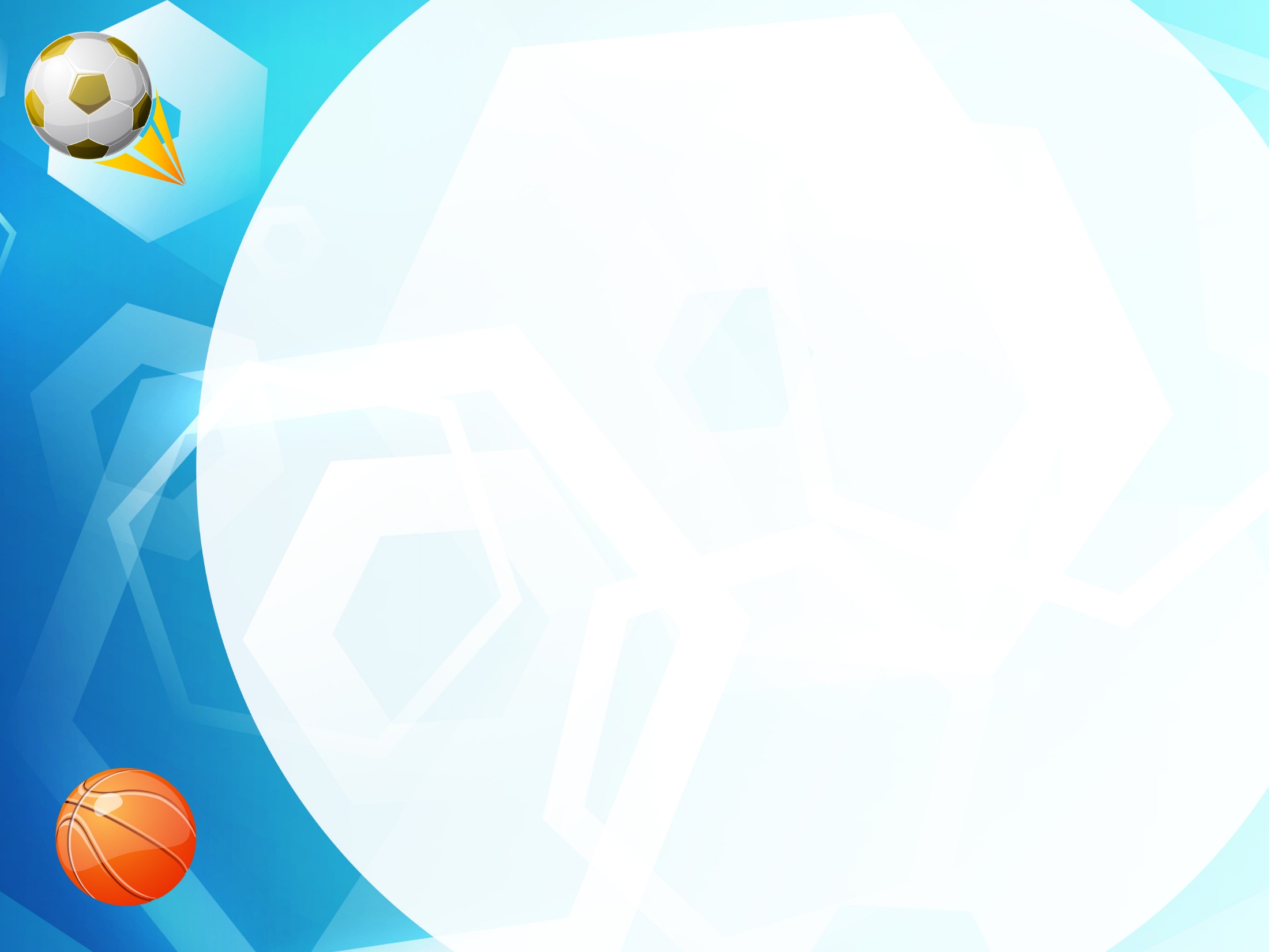 Технологии сохранения и стимулирования здоровья
*Динамические паузы 
*Подвижные и спортивные игры 
*Пальчиковая гимнастика
*Релаксация 
*Гимнастика для глаз 
*Дыхательная гимнастика
*Гимнастика пробуждения
*Закаливание
* Профилактика плоскостопия и нарушения осанки
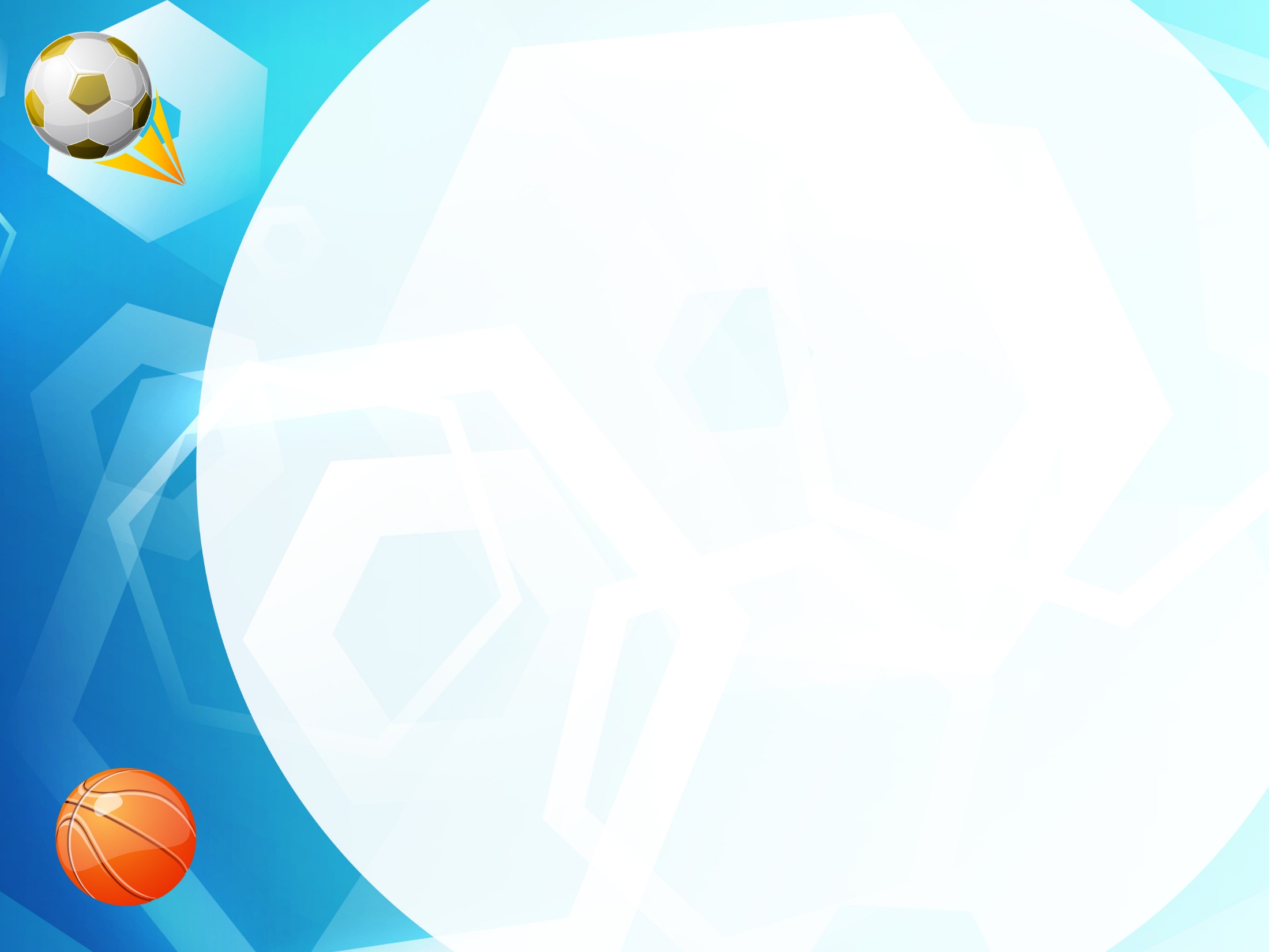 Динамические паузы
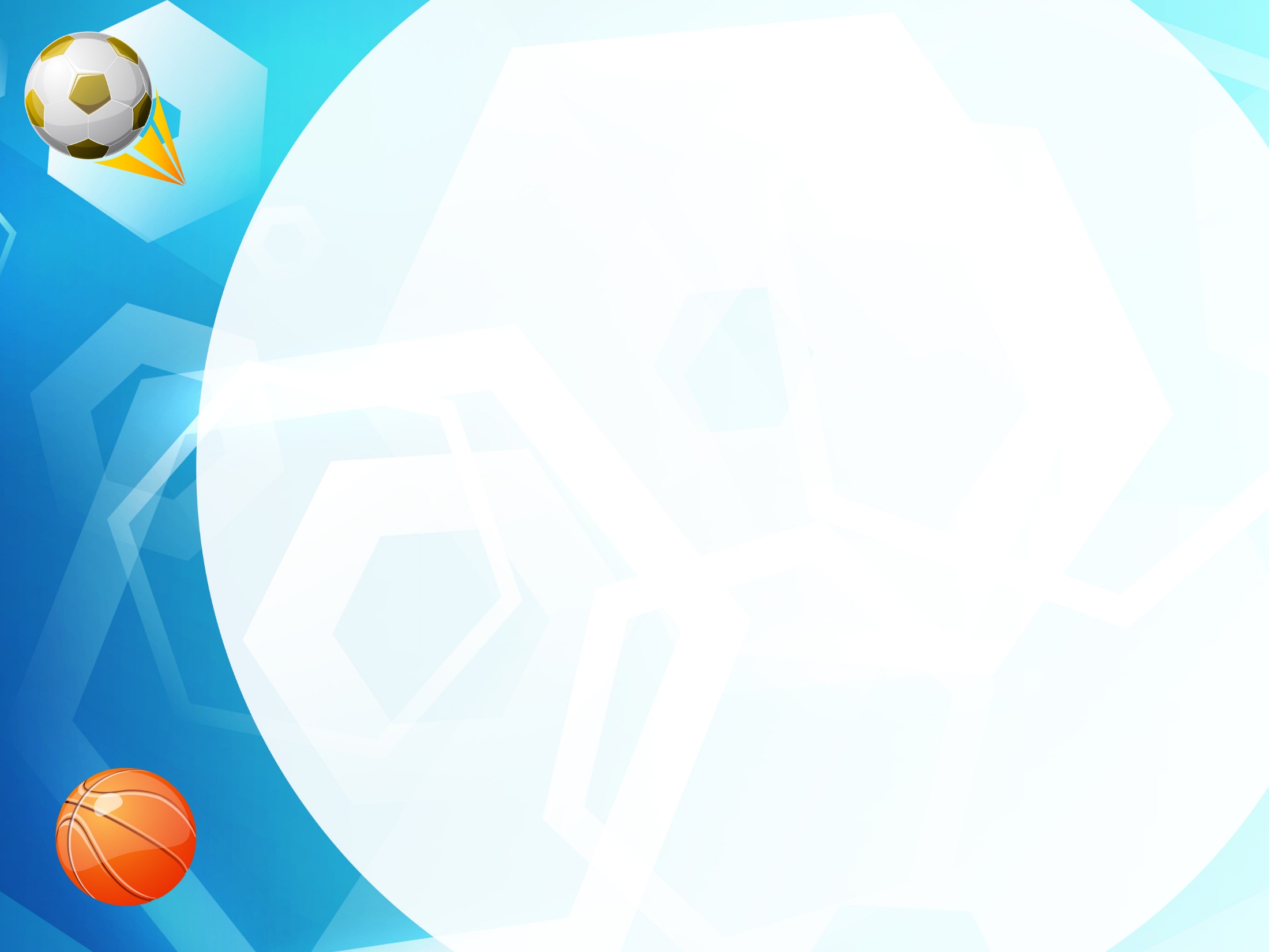 Подвижные и спортивные игры
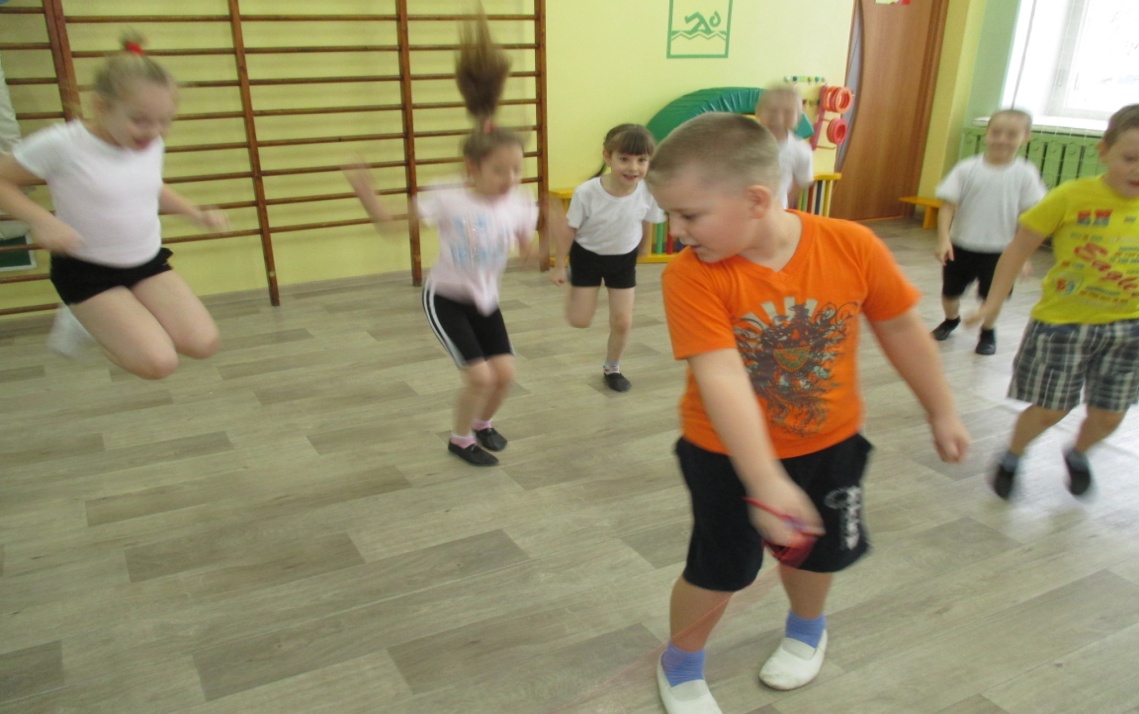 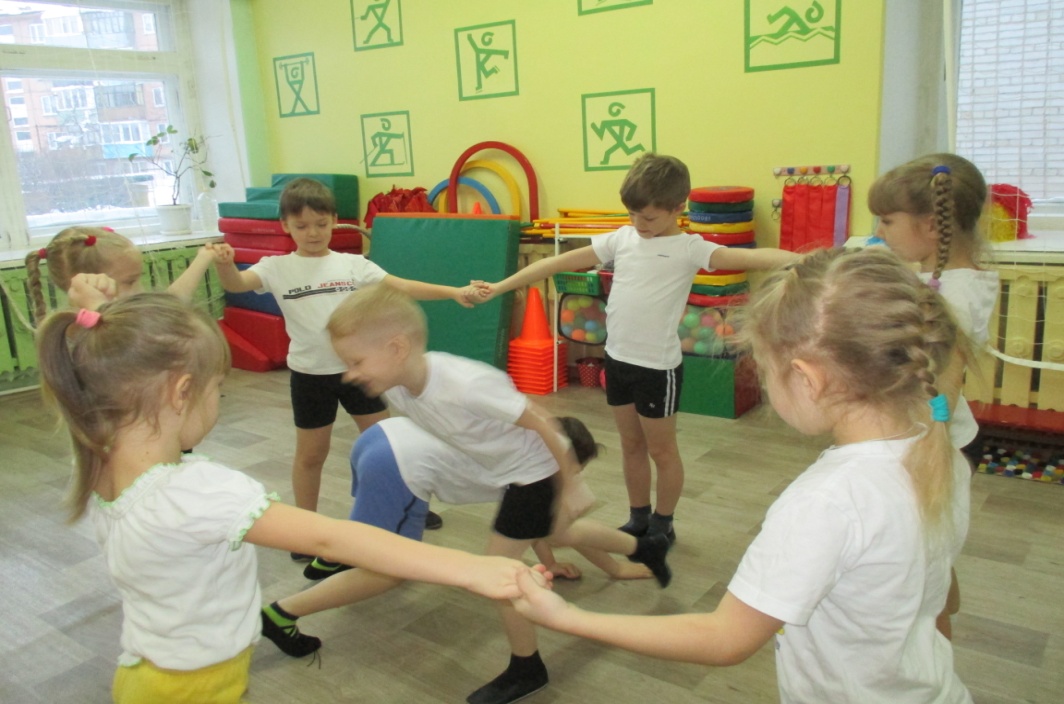 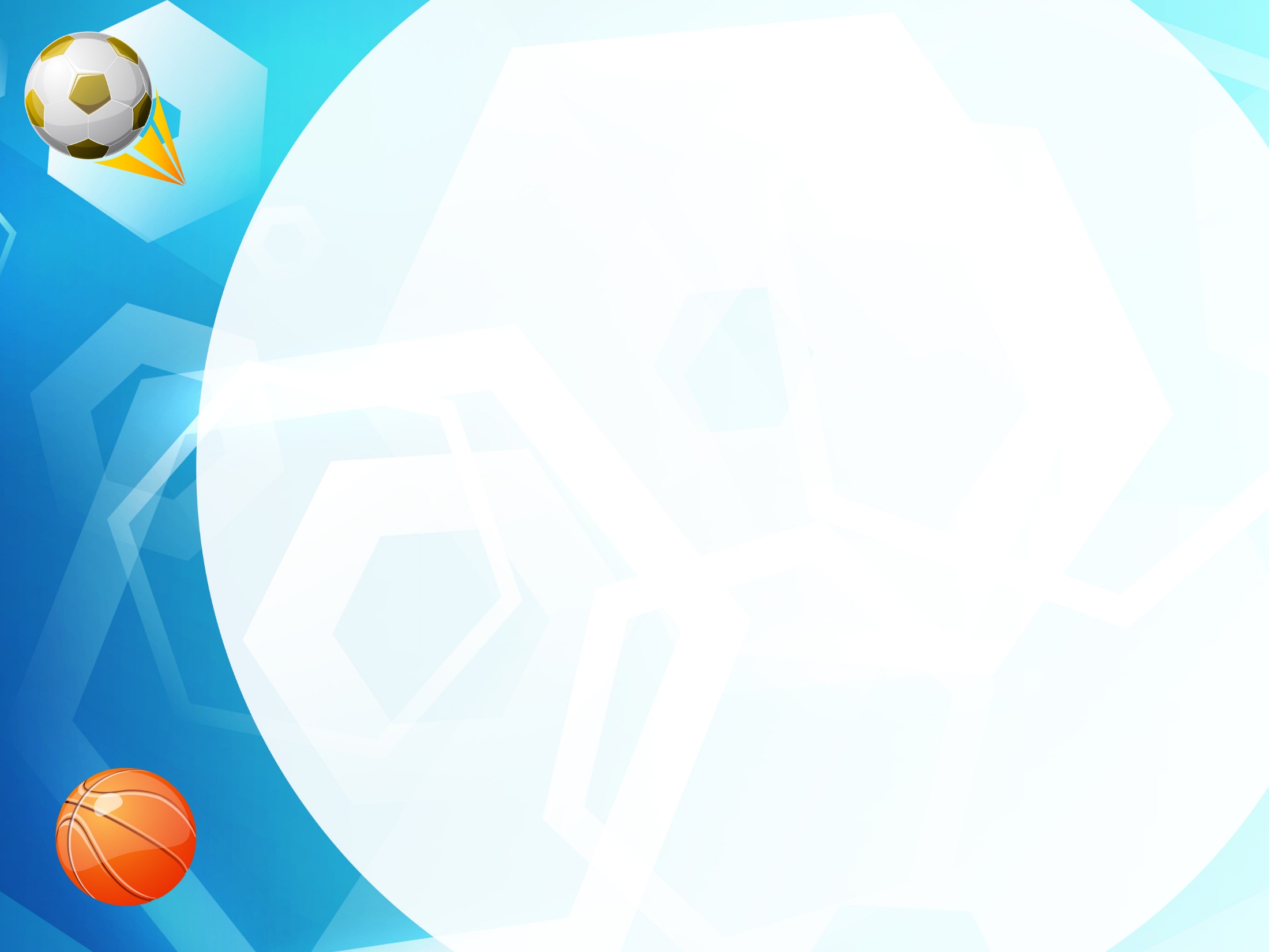 Пальчиковая гимнастика
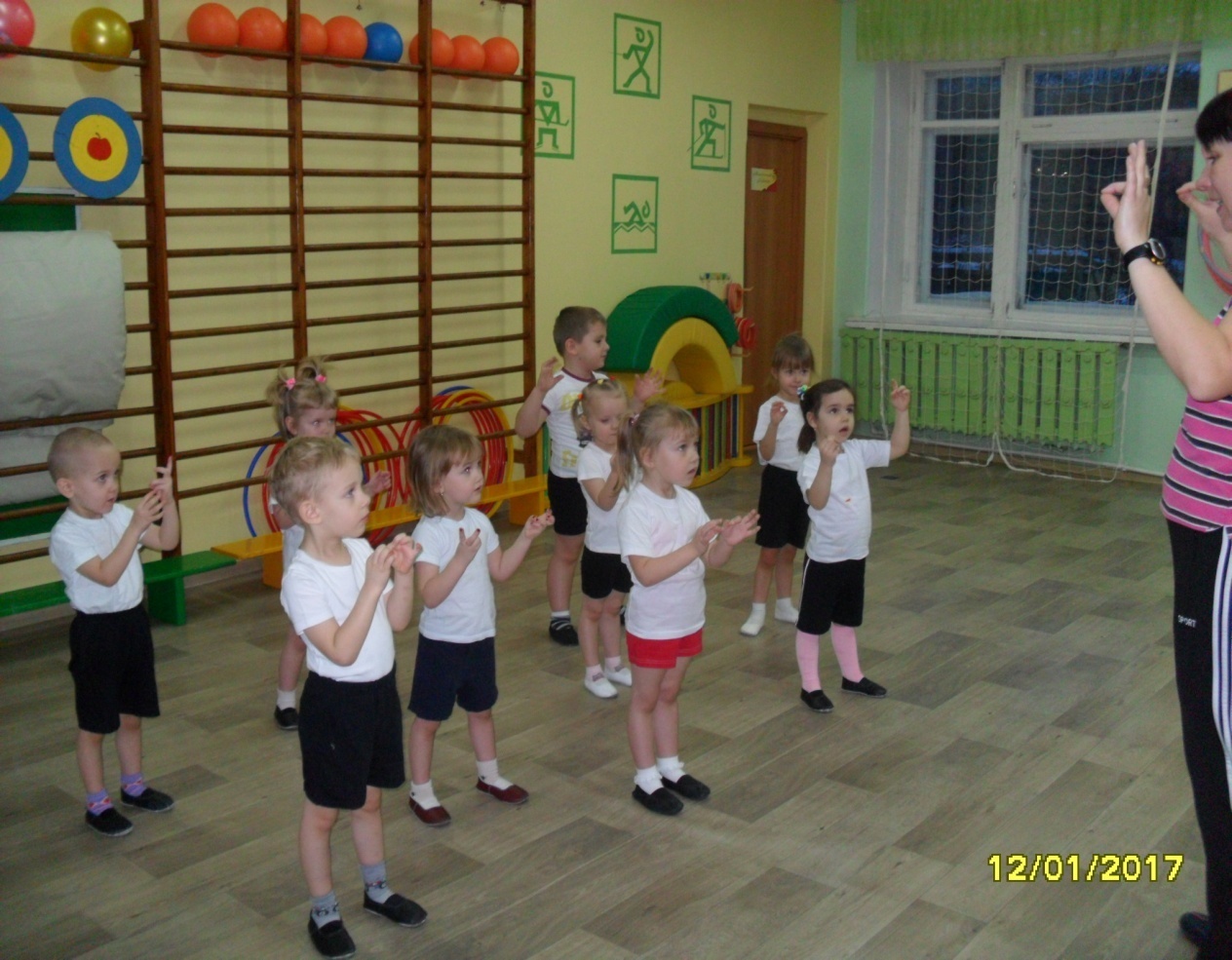 Способствует овладению навыкам мелкой моторики
Помогает развивать речь
Повышает работоспособность коры головного мозга
Развивает психические способности: мышление, память, воображение
Снимает тревожность
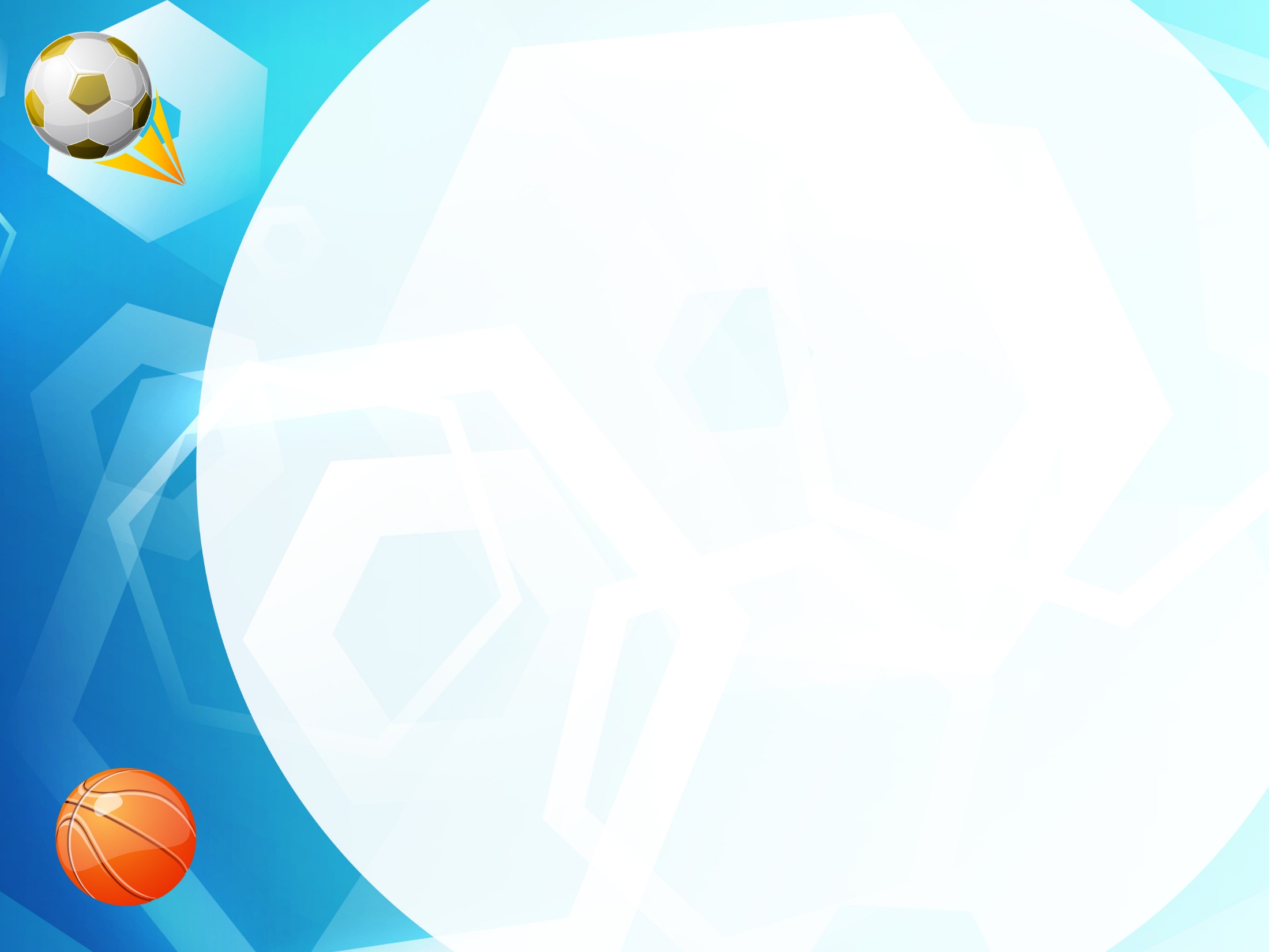 Релаксация
Учит детей расслабляться
Способствует концентрации внимания
Помогает снять напряжение
 Снимает возбуждение
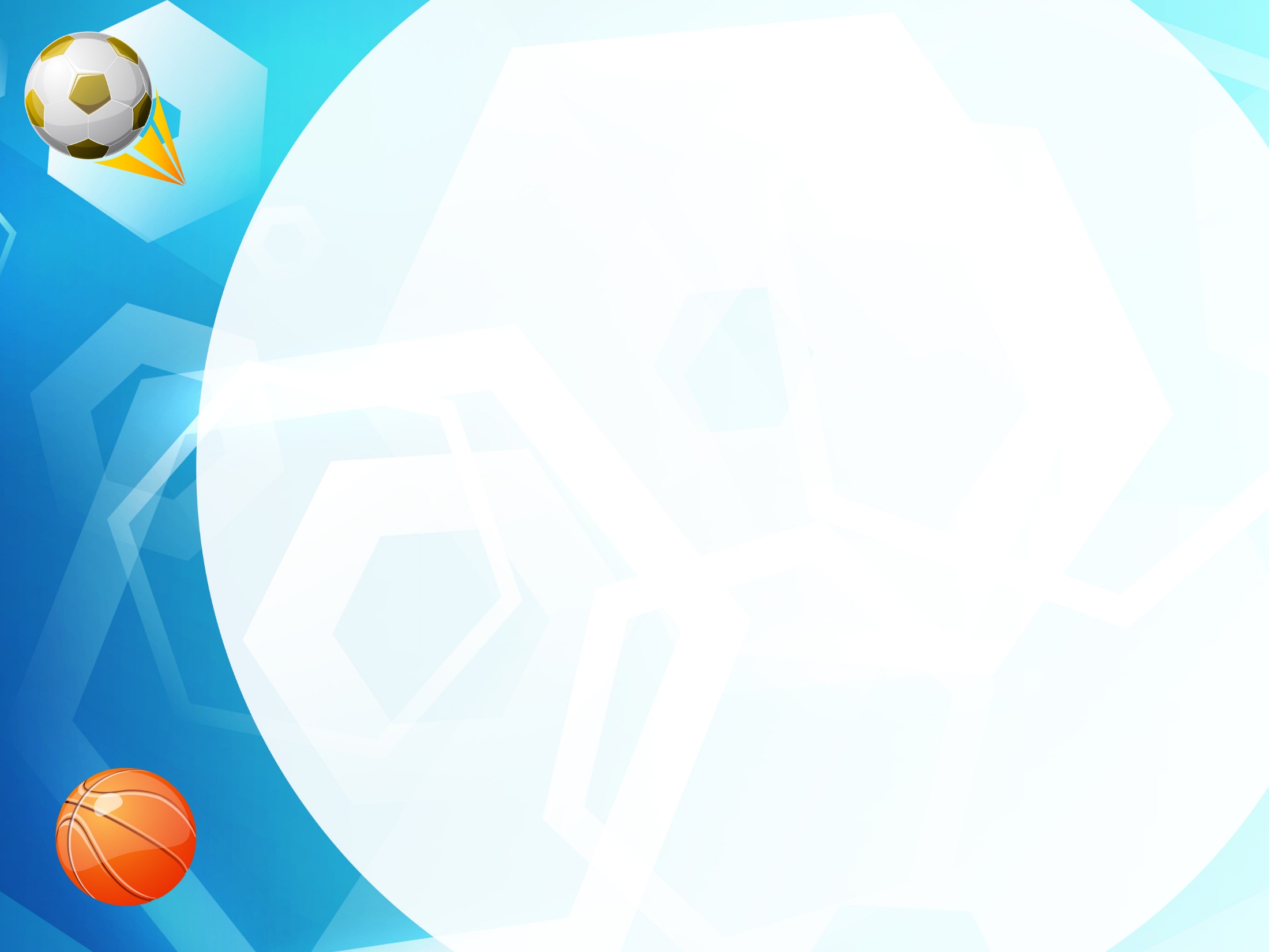 Дыхательная гимнастика
Положительно влияет на обменные процессы, играющие важную роль в кровоснабжении, в том числе и легочной ткани
 Улучшает дренажную функцию бронхов; 
Восстанавливает нарушенное носовое дыхание 
Способствует восстановлению нормального крово - и лимфоснабжения
 Повышает общую сопротивляемость организма
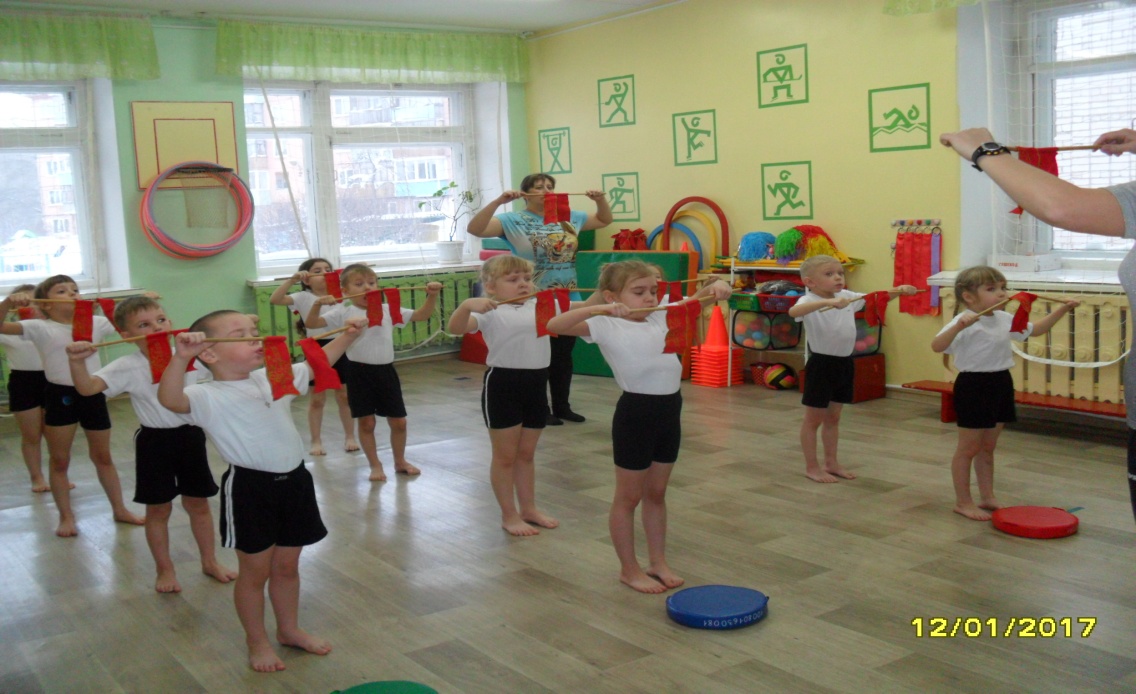 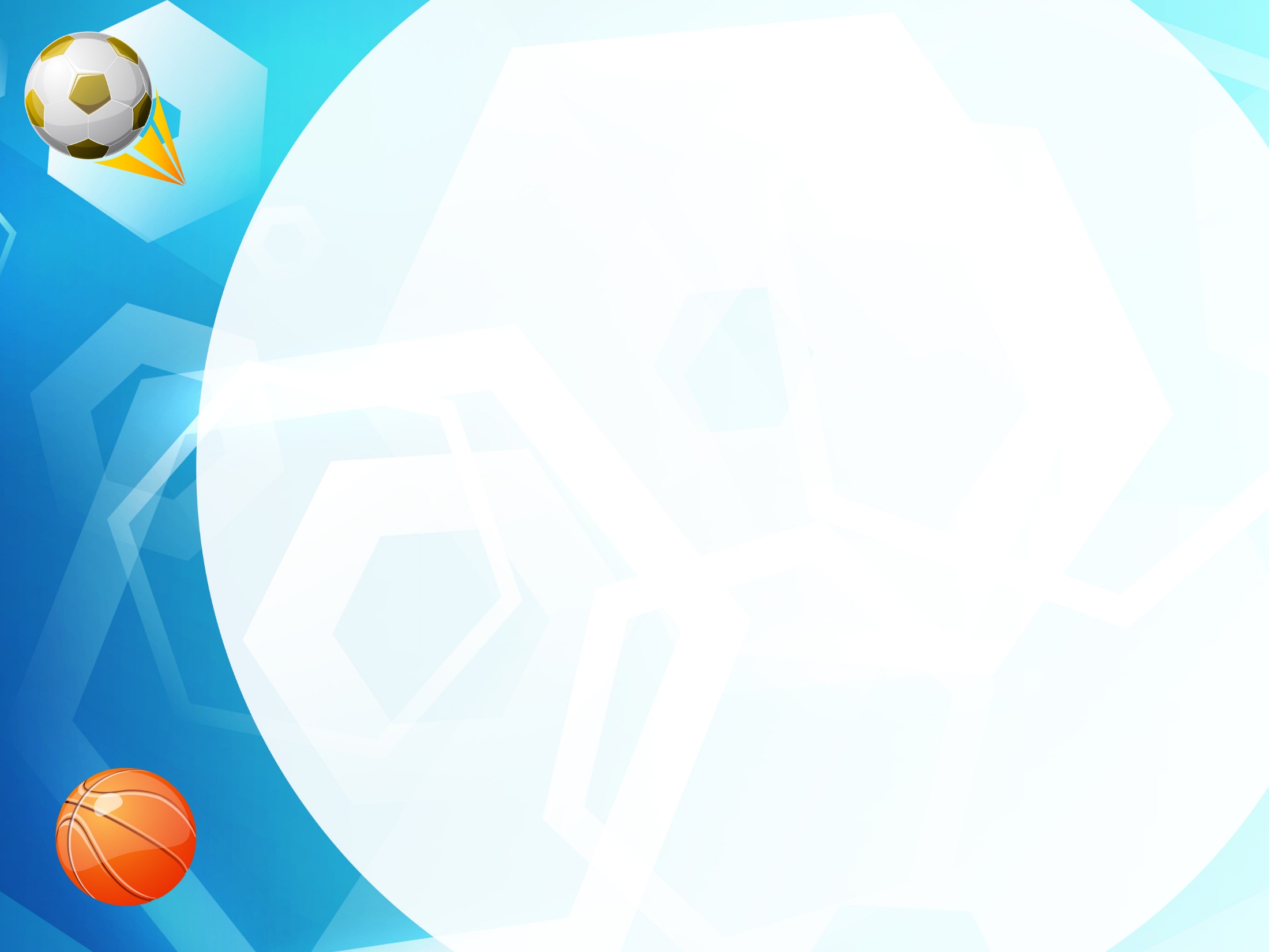 Гимнастика для глаз
Улучшает циркуляцию крови и внутриглазной жидкости глаз
 Укрепляет мышцы глаз
 Улучшает аккомодацию (это способность глаза человека к хорошему качеству зрения на разных расстояниях)
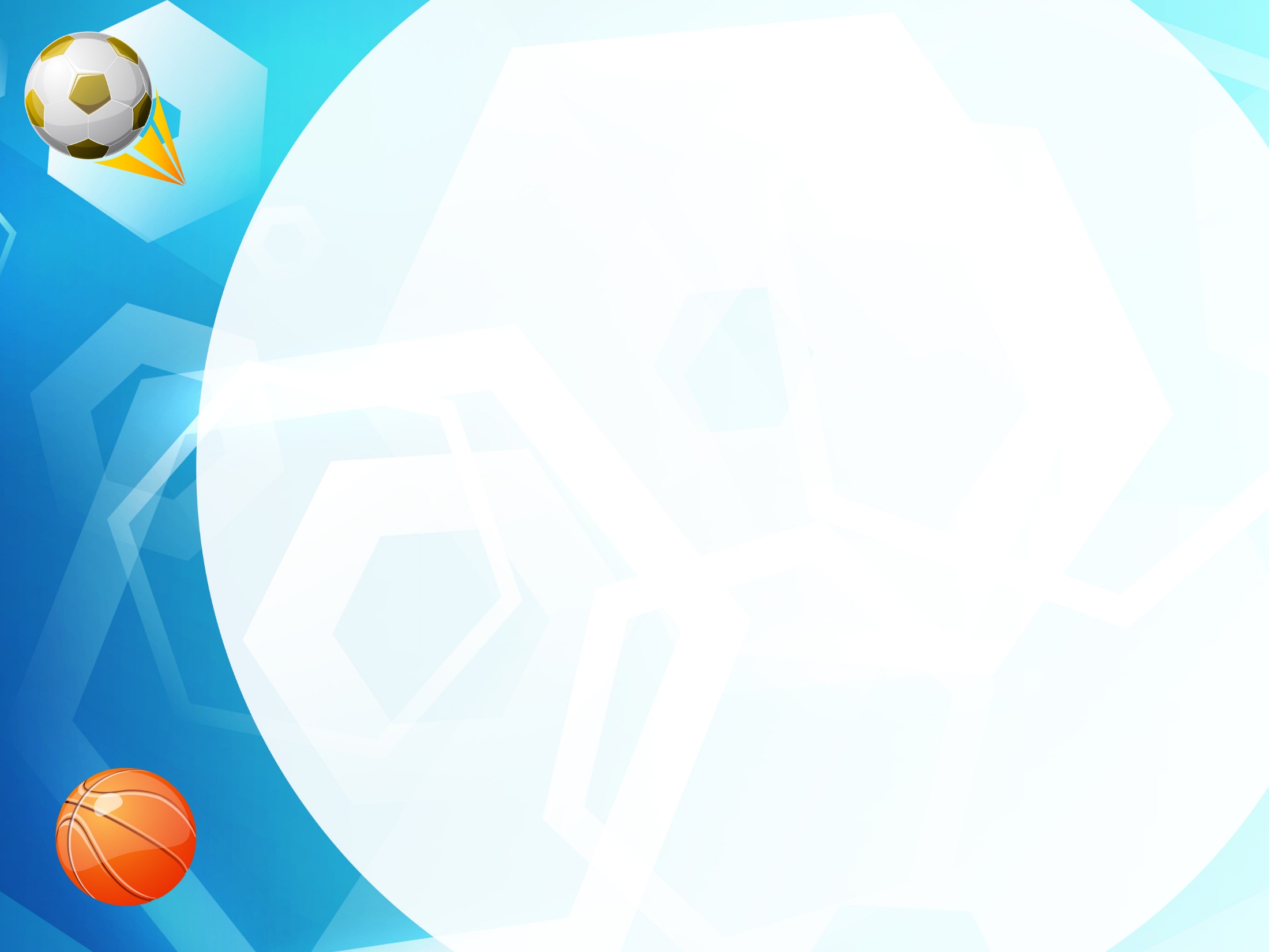 Гимнастика пробуждения (динамический час), закаливание
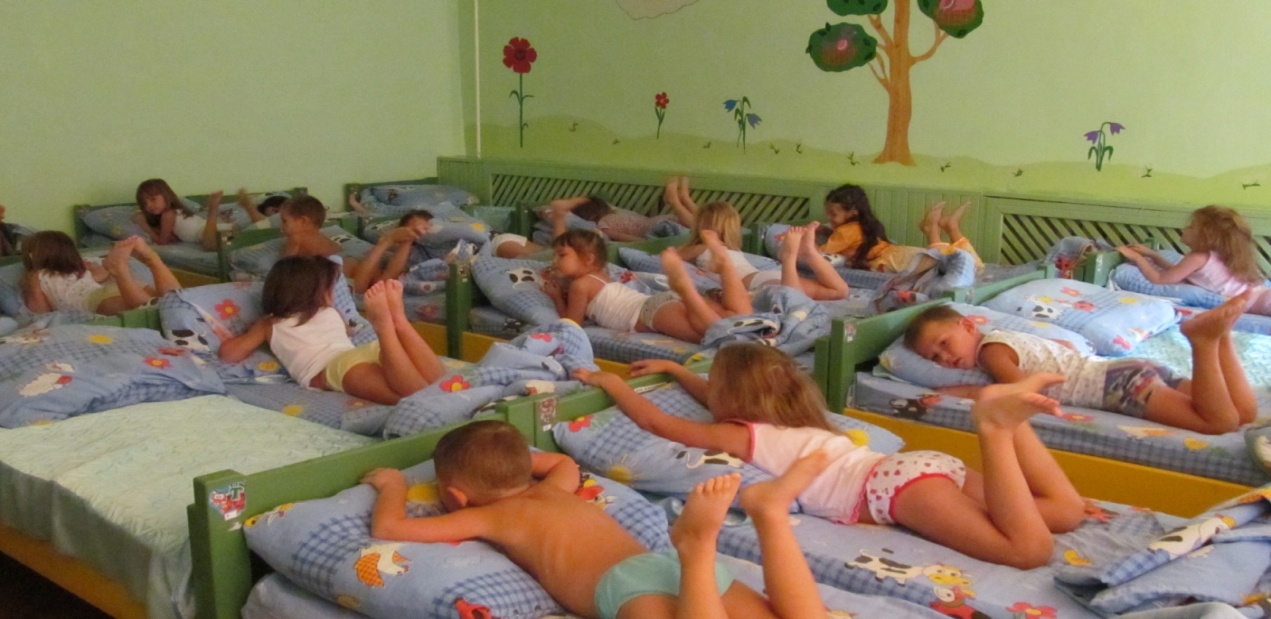 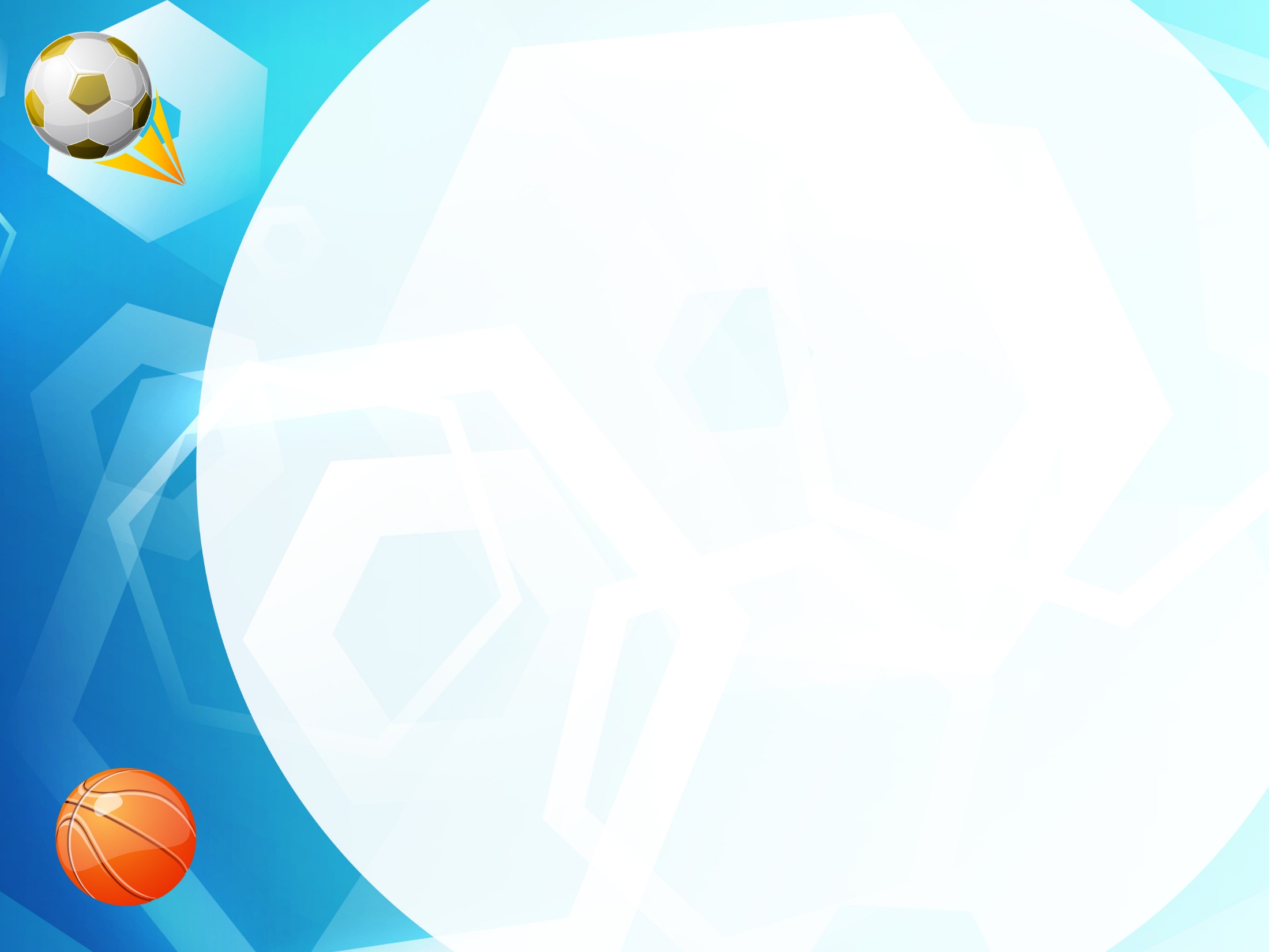 Профилактика плоскостопия и нарушения осанки
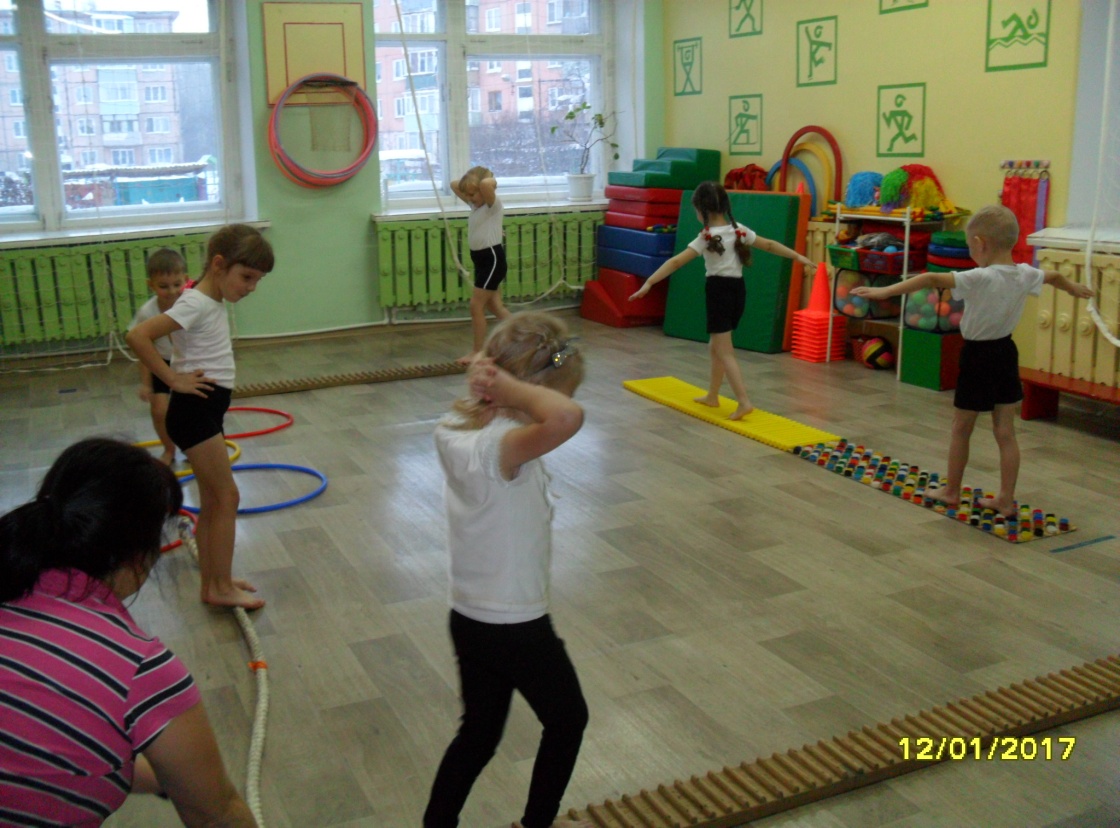 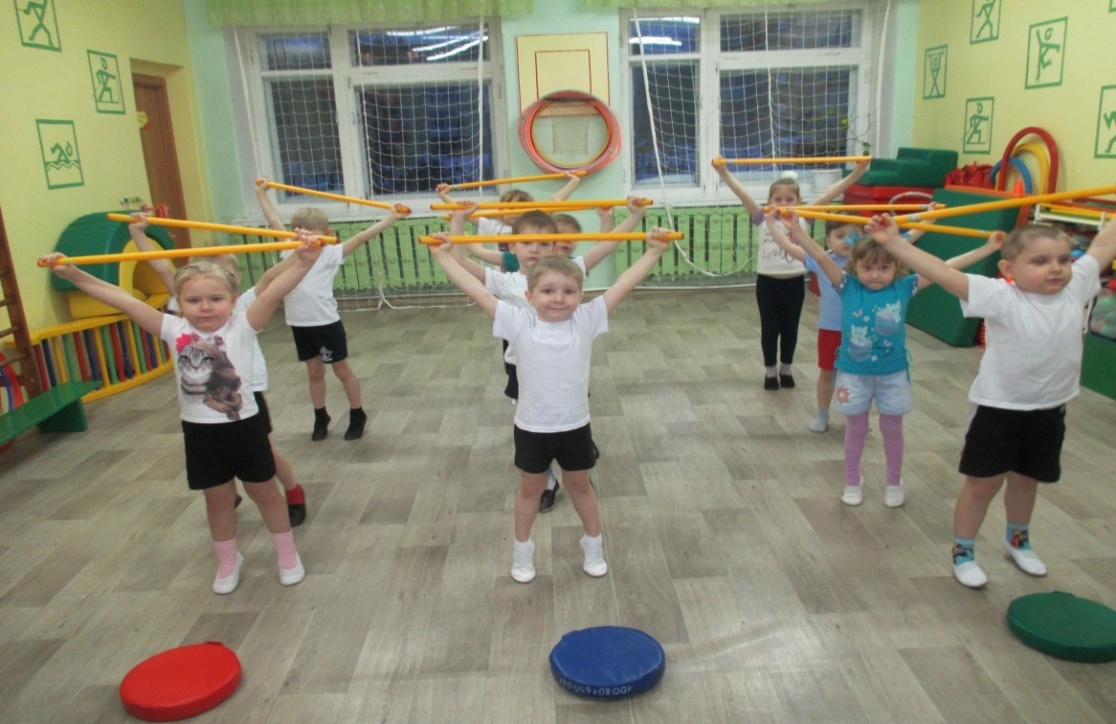 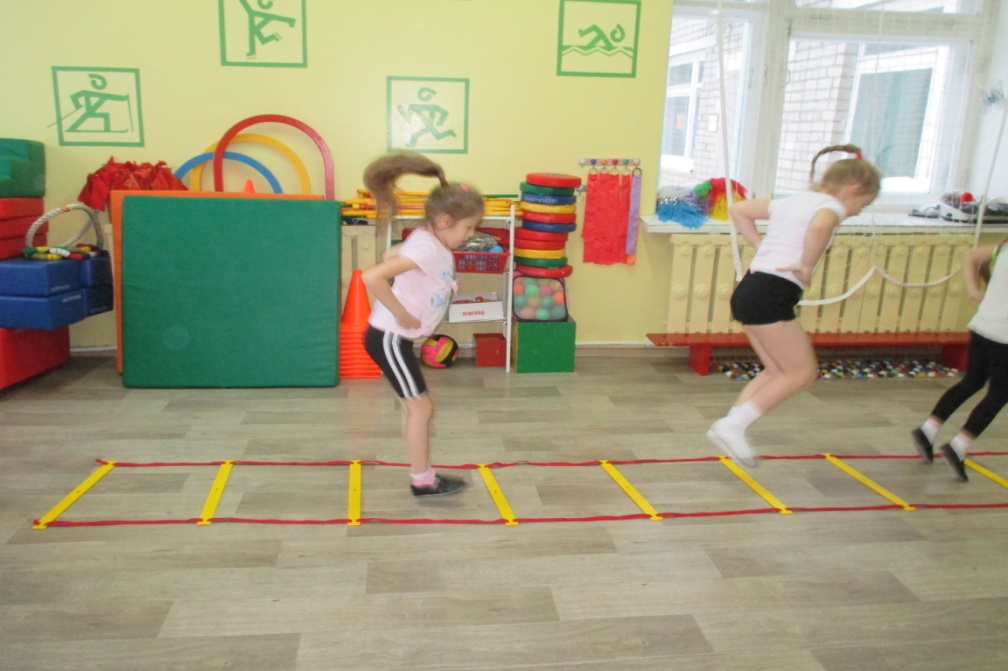 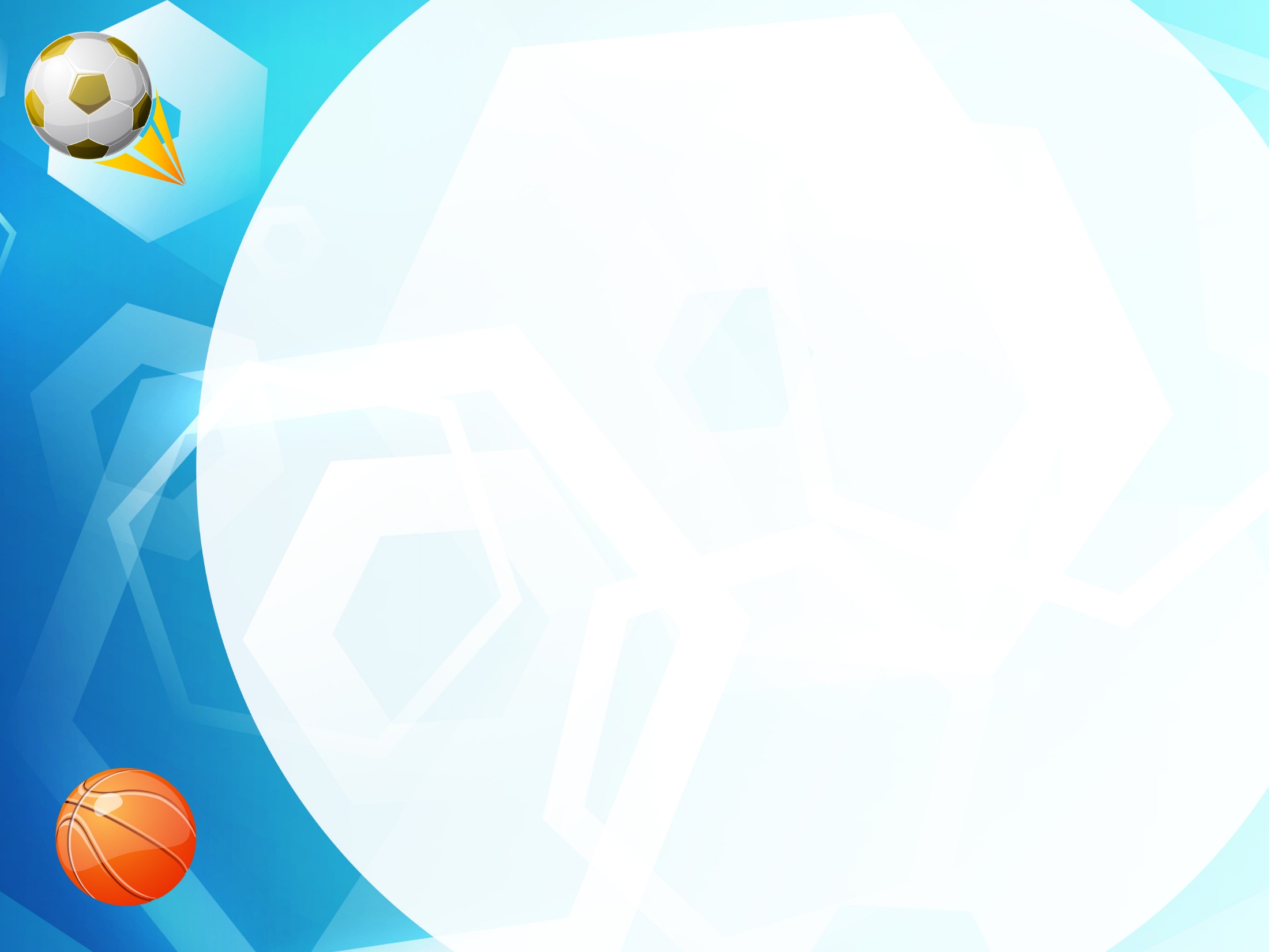 Технологии обучения здоровому образу жизни
*Утренняя гимнастика
*Физкультурные занятия
*Самомассаж, массаж
*Занятия в спортивных секциях
*Оздоровительный бег
*Занятия из серии «ЗОЖ» с использованием проблемно – игровых и коммуникативных игр
*Активный отдых, прогулки (физ.досуг, физ. праздник, «Неделя здоровья»)
*Участие в соревнованиях
*Занятия на тренажерах
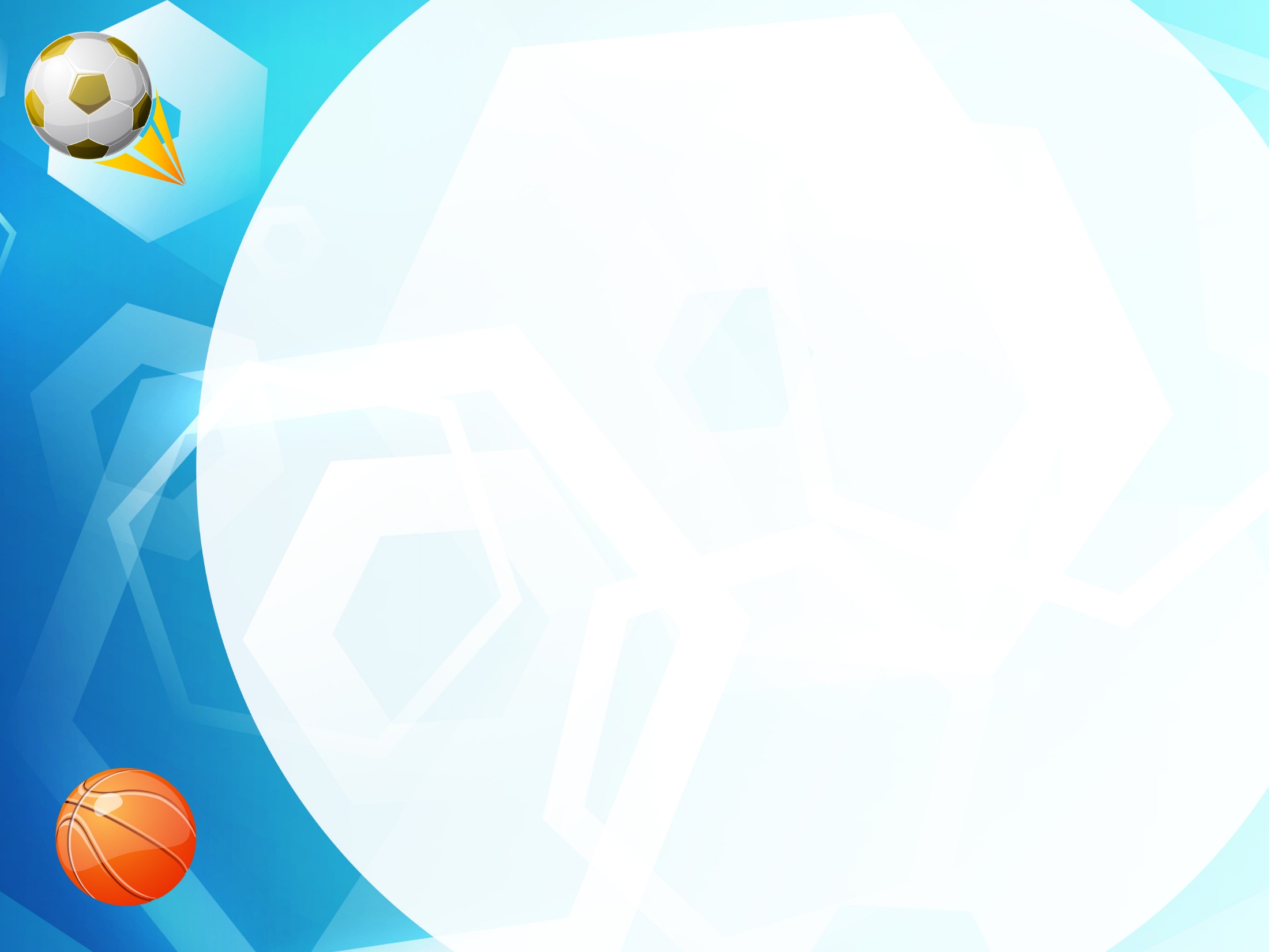 Утренняя гимнастика
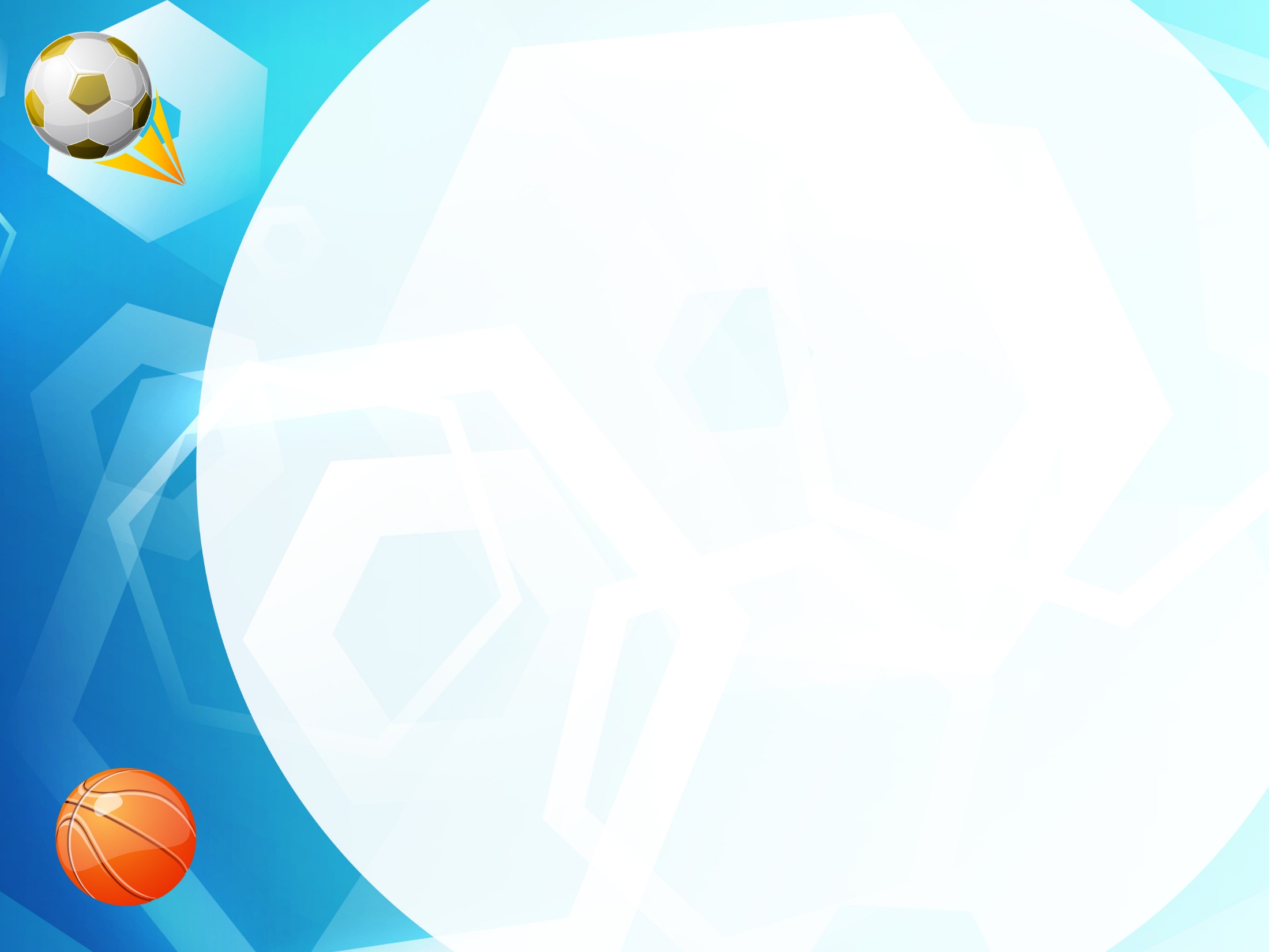 Физкультурные занятия
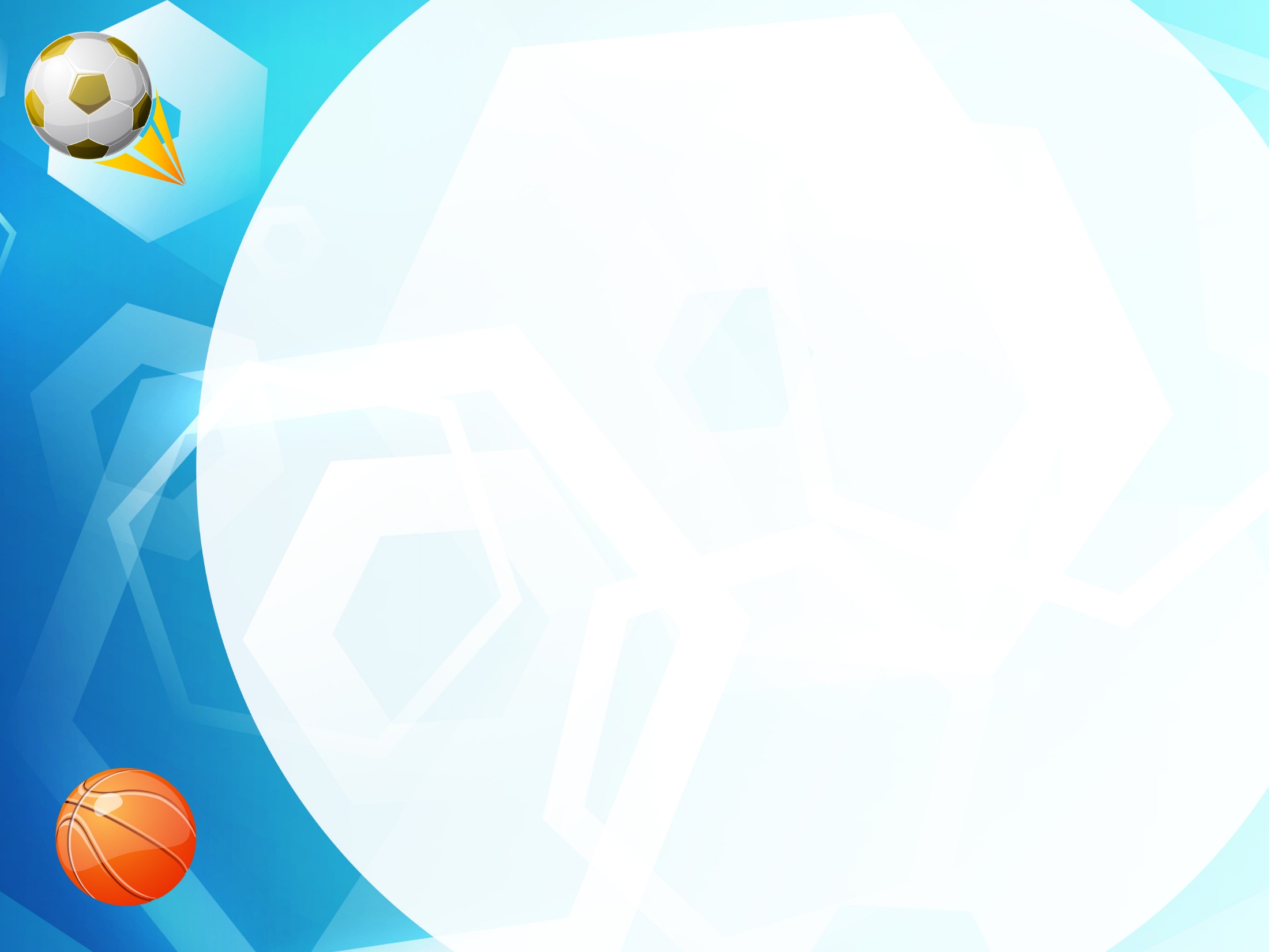 Самомассаж, массаж.
Учит детей сознательно заботиться о своём здоровье
 Является профилактикой простудных заболеваний
Повышает жизненный тонуса у детей
Прививает им чувство ответственности за своё здоровье, уверенность в том, что они сами могут помочь себе улучшить своё самочувствие
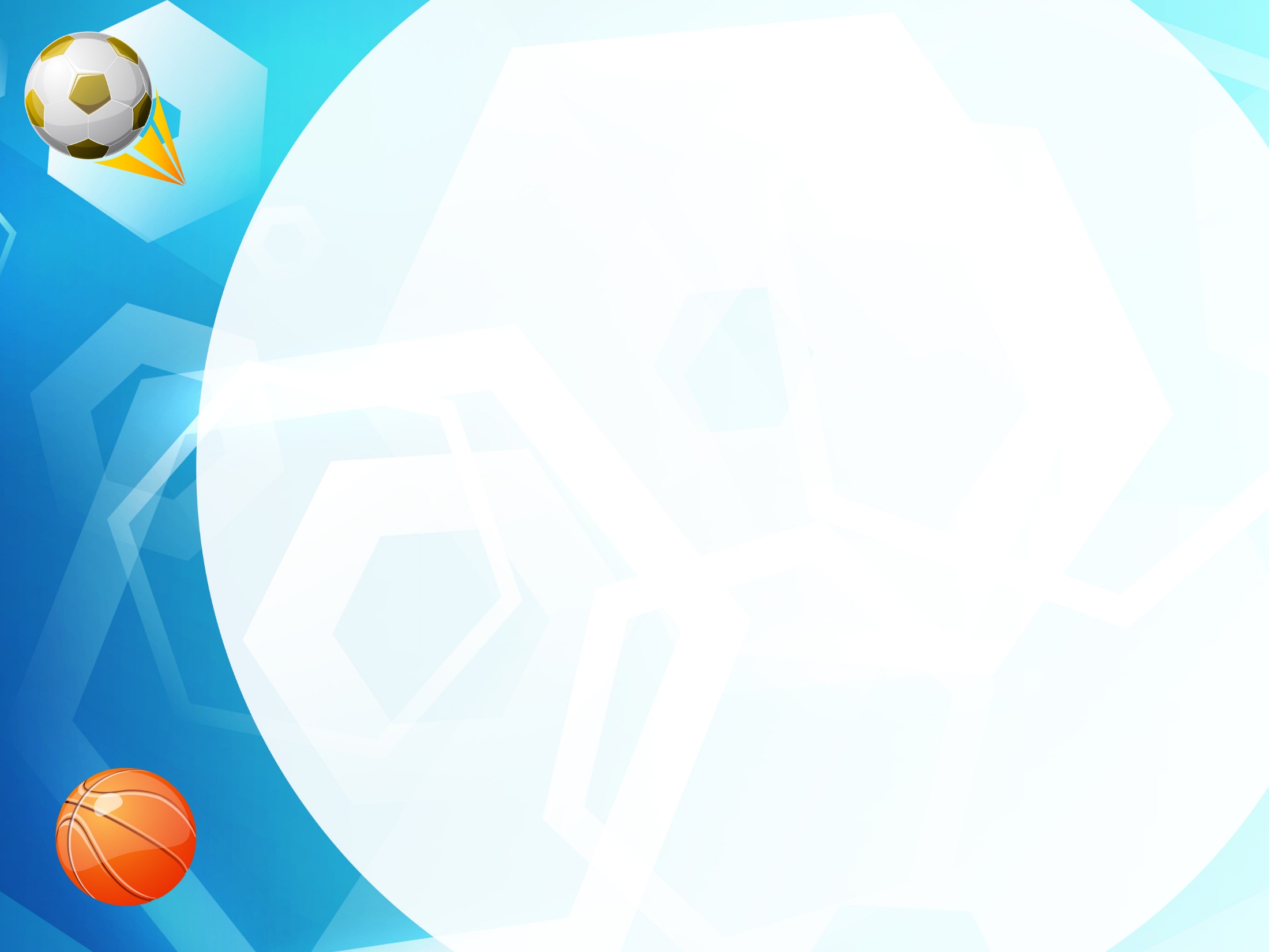 Занятия в спортивных секциях
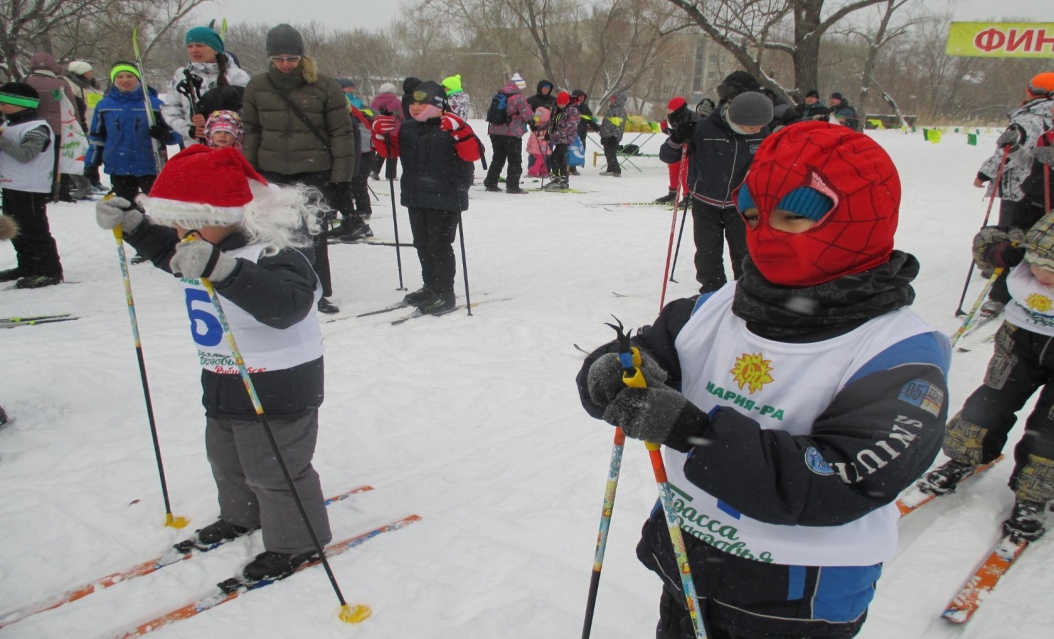 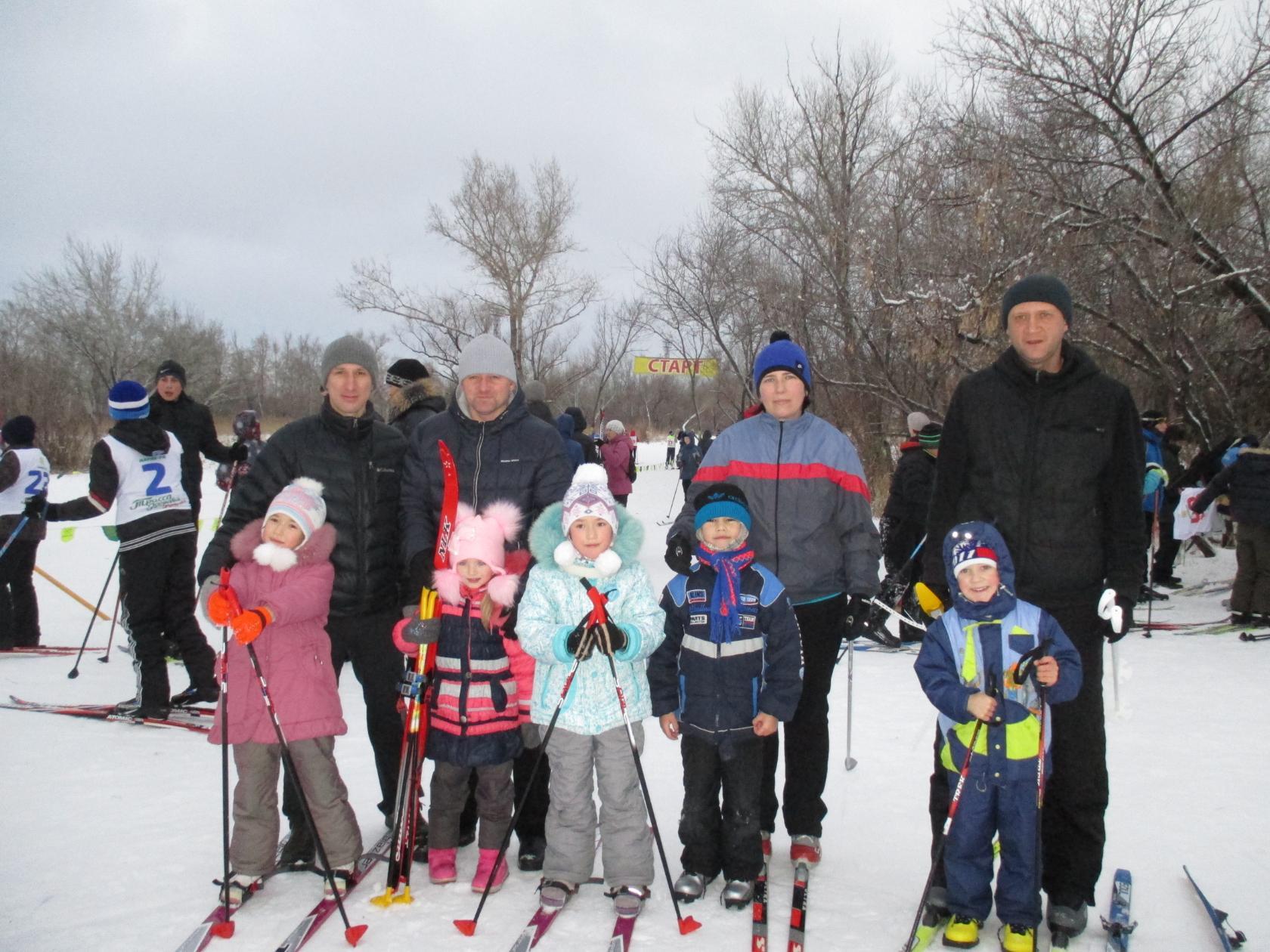 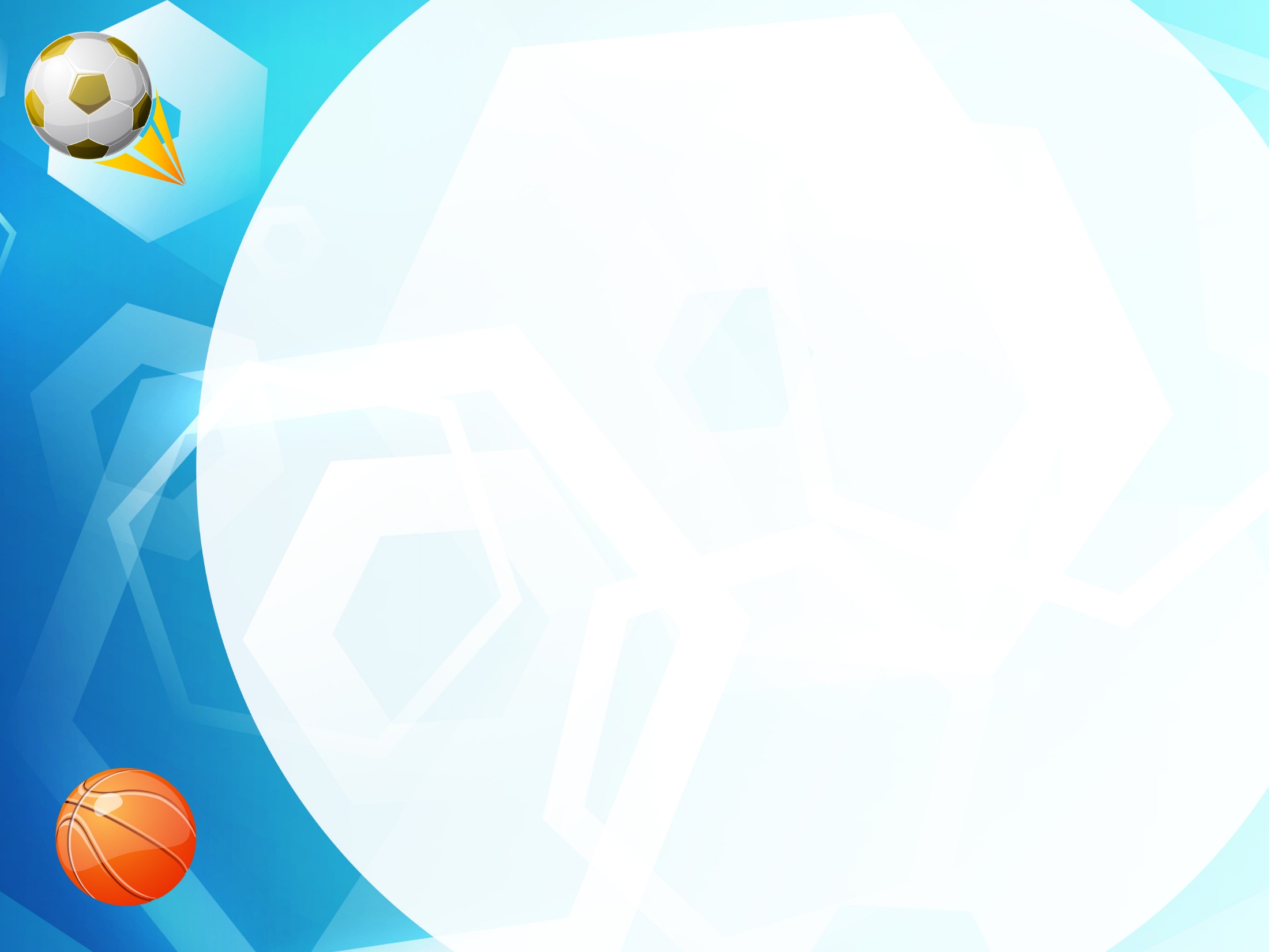 Участие в соревнованиях
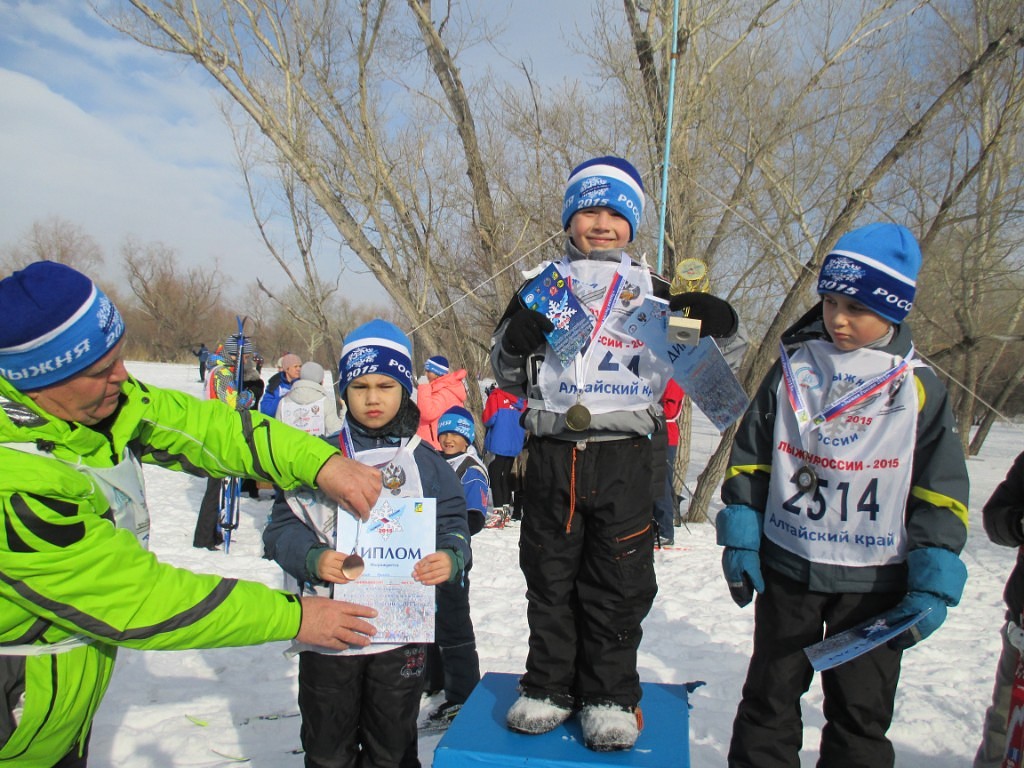 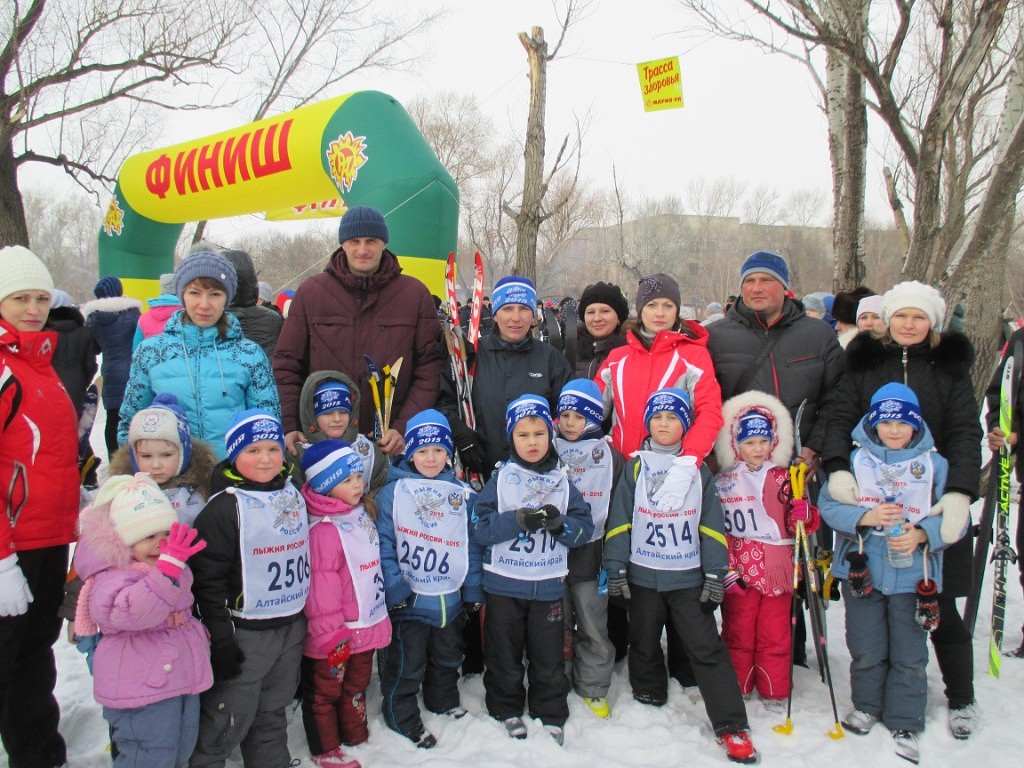 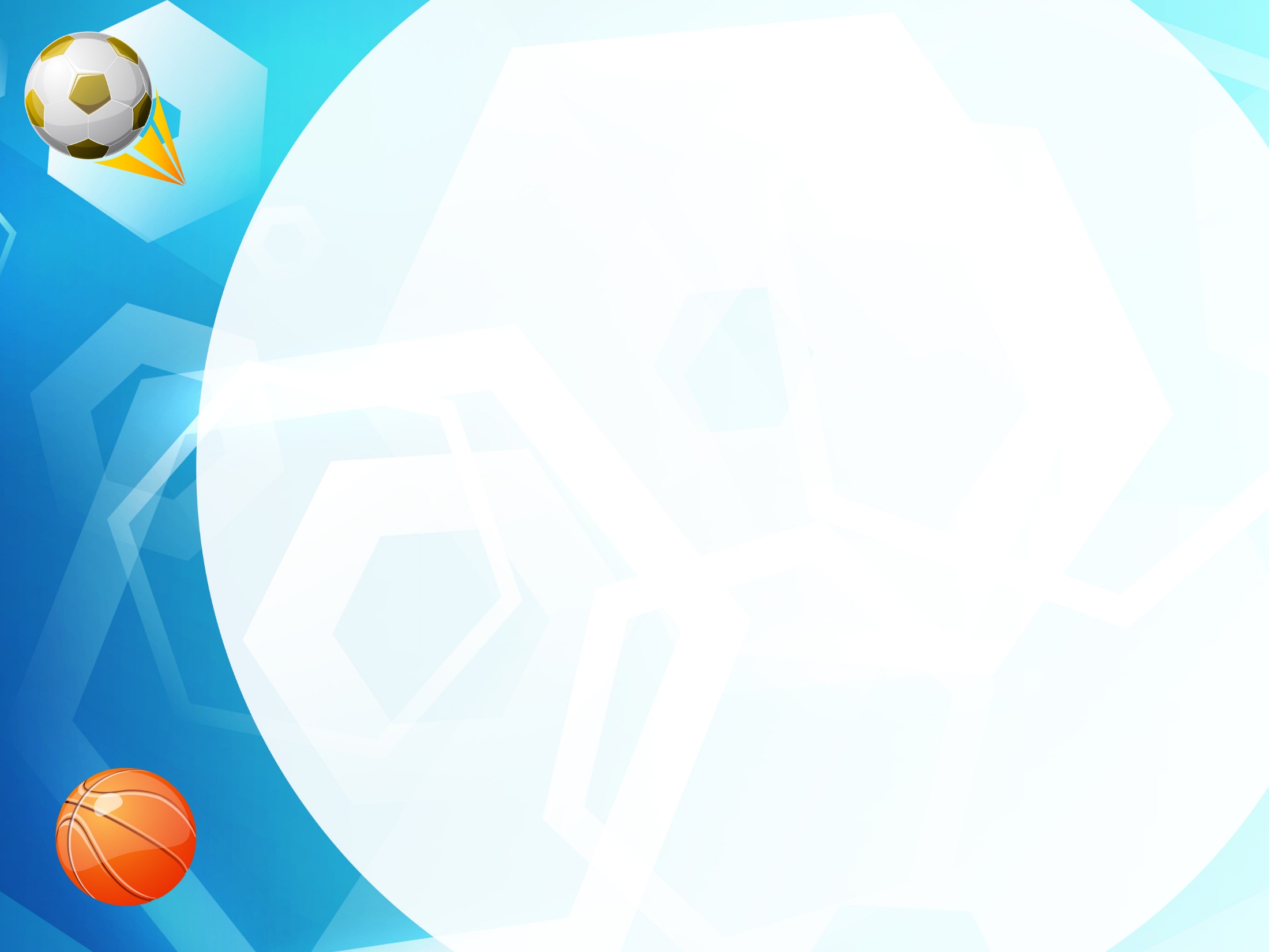 Оздоровительный бег
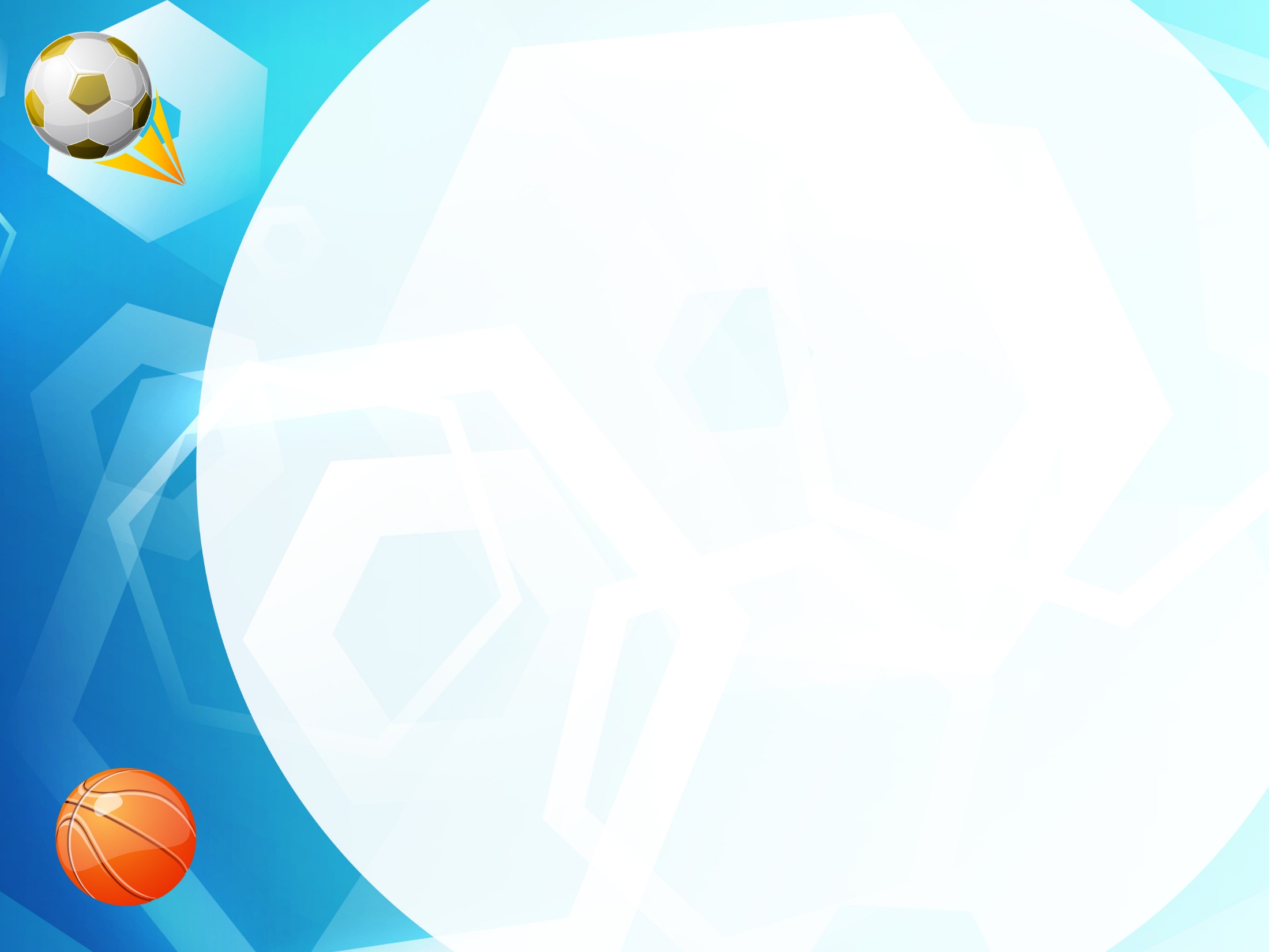 Активный отдых
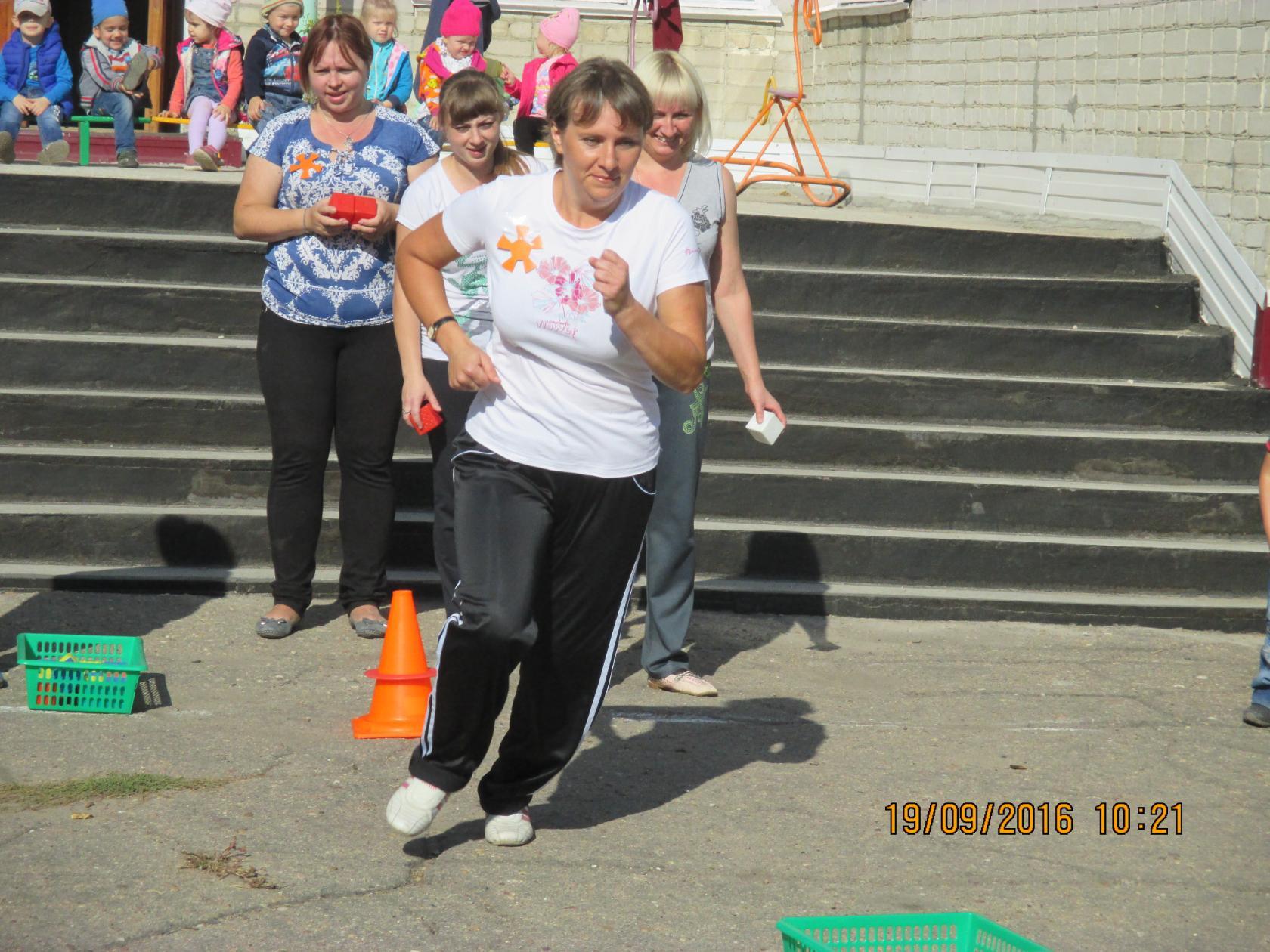 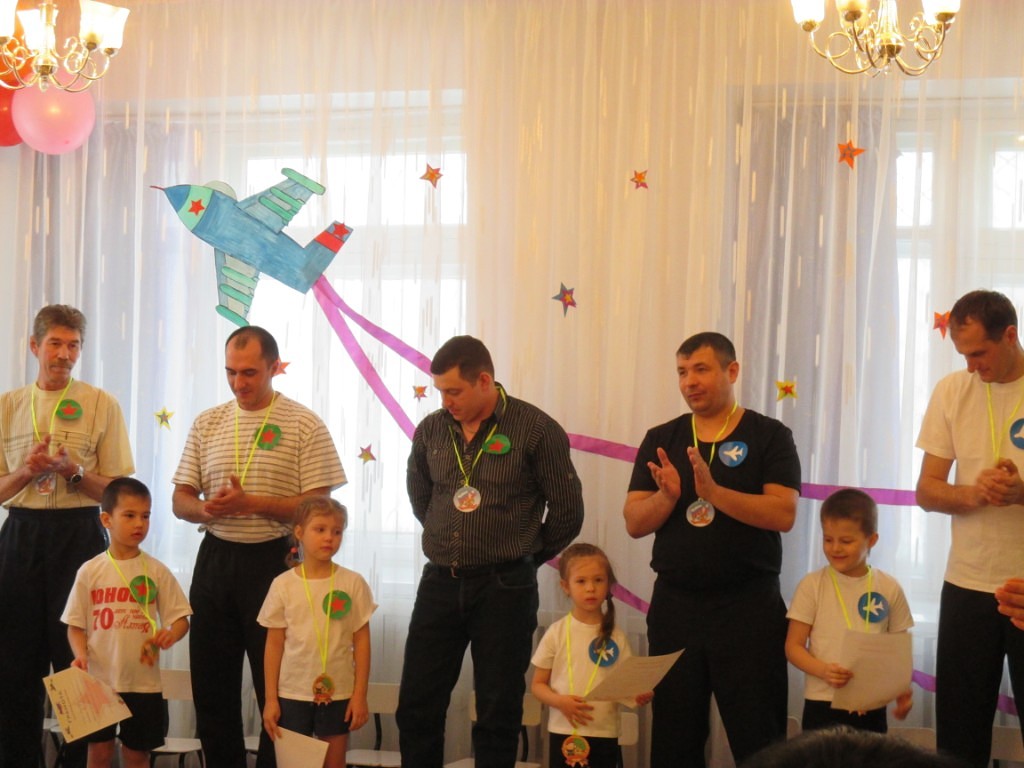 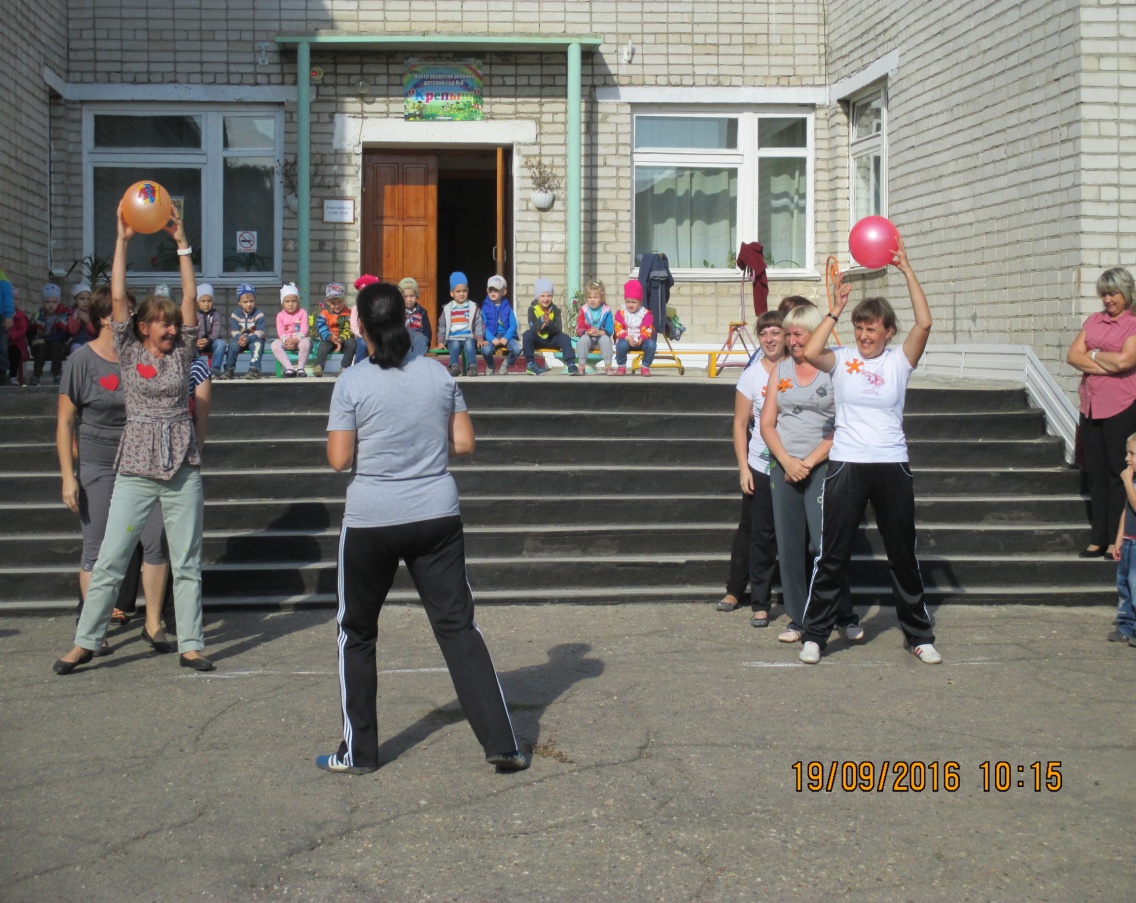 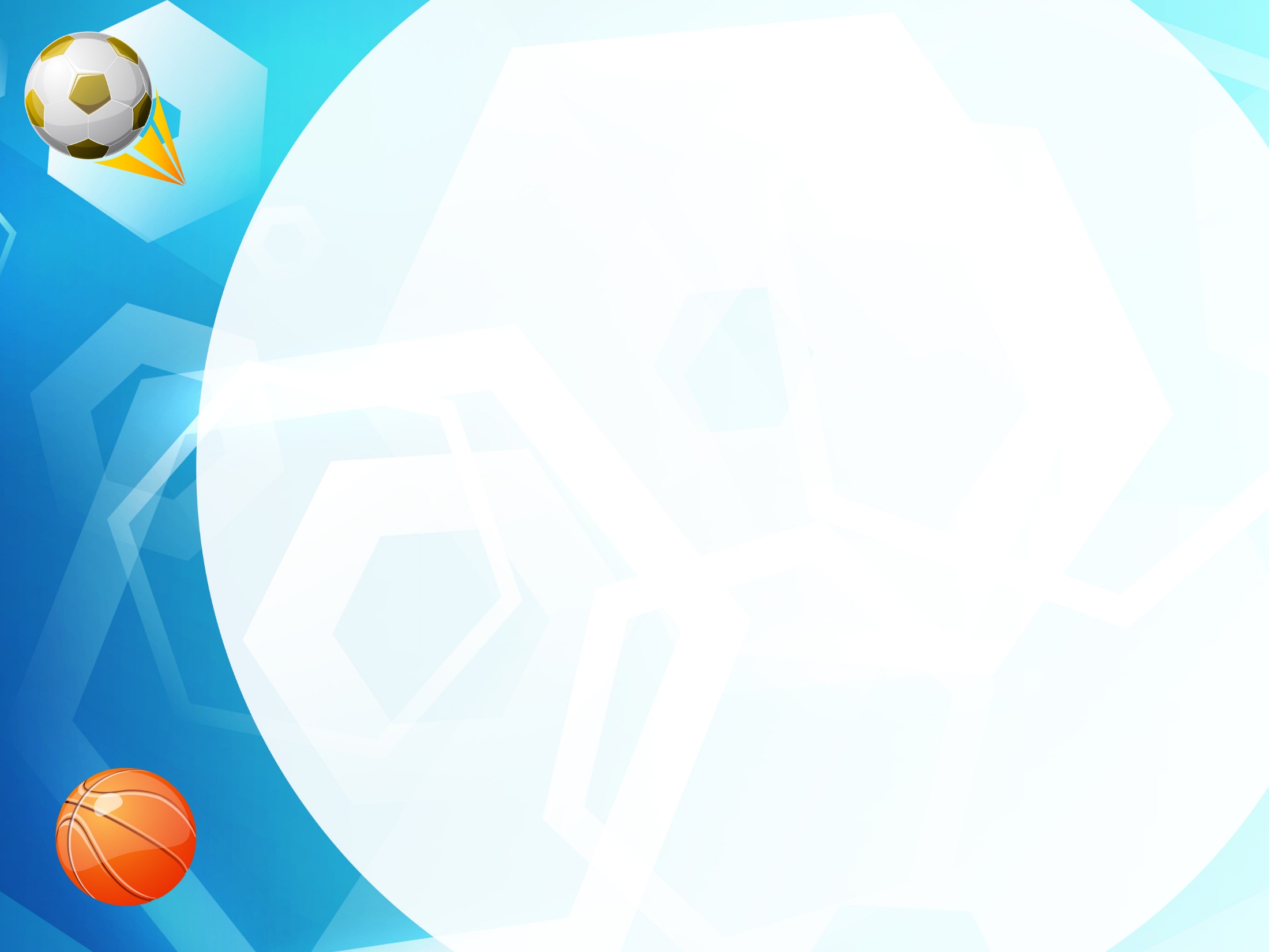 Традиции детского сада:Осенний кросс «Золотая осень»,«Забег Дед Морозов и Снегурочек»
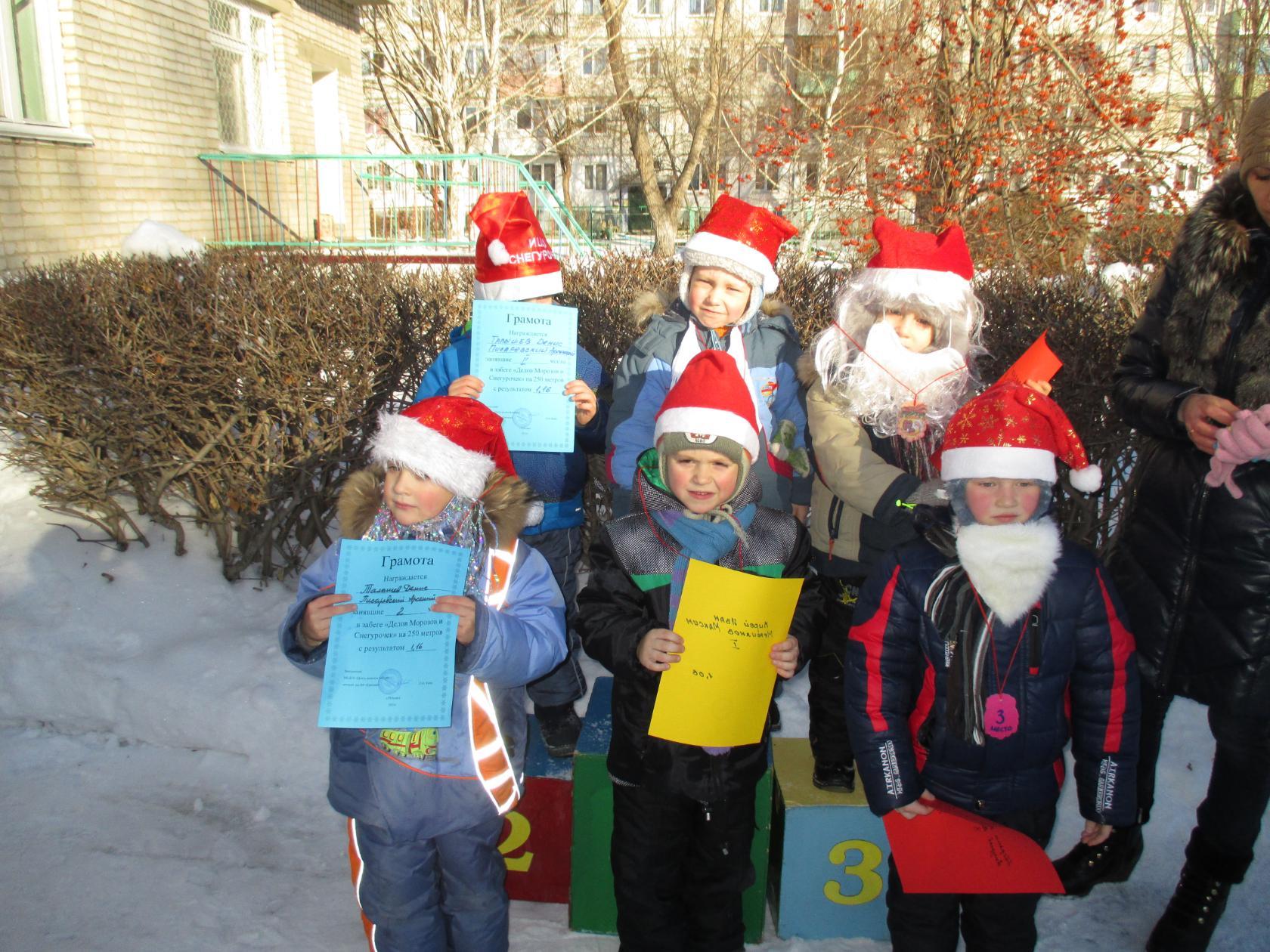 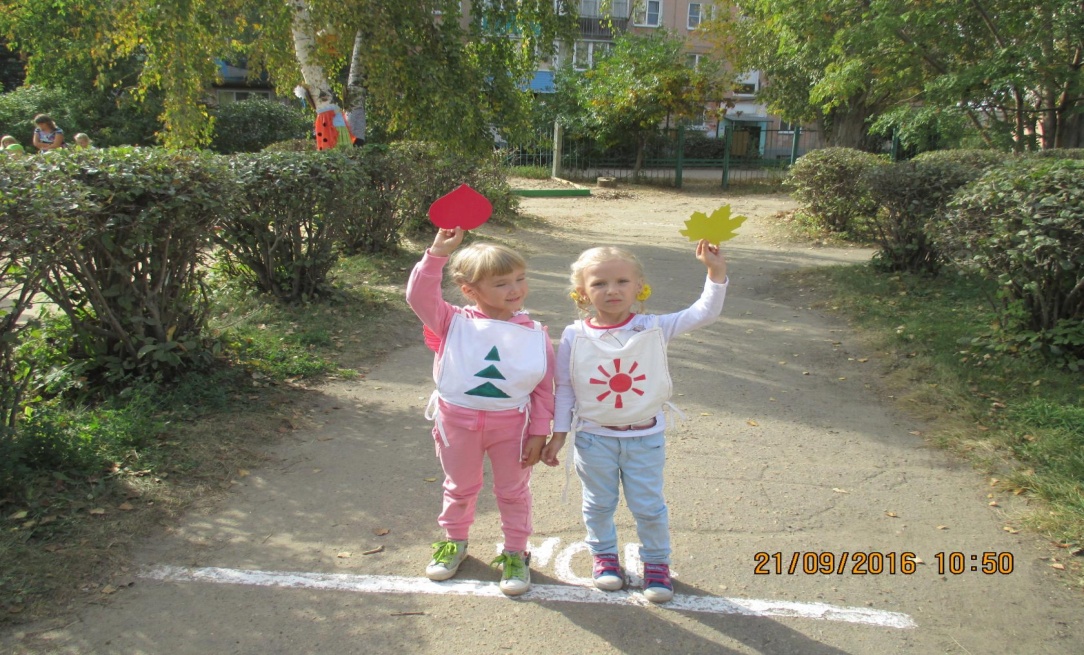 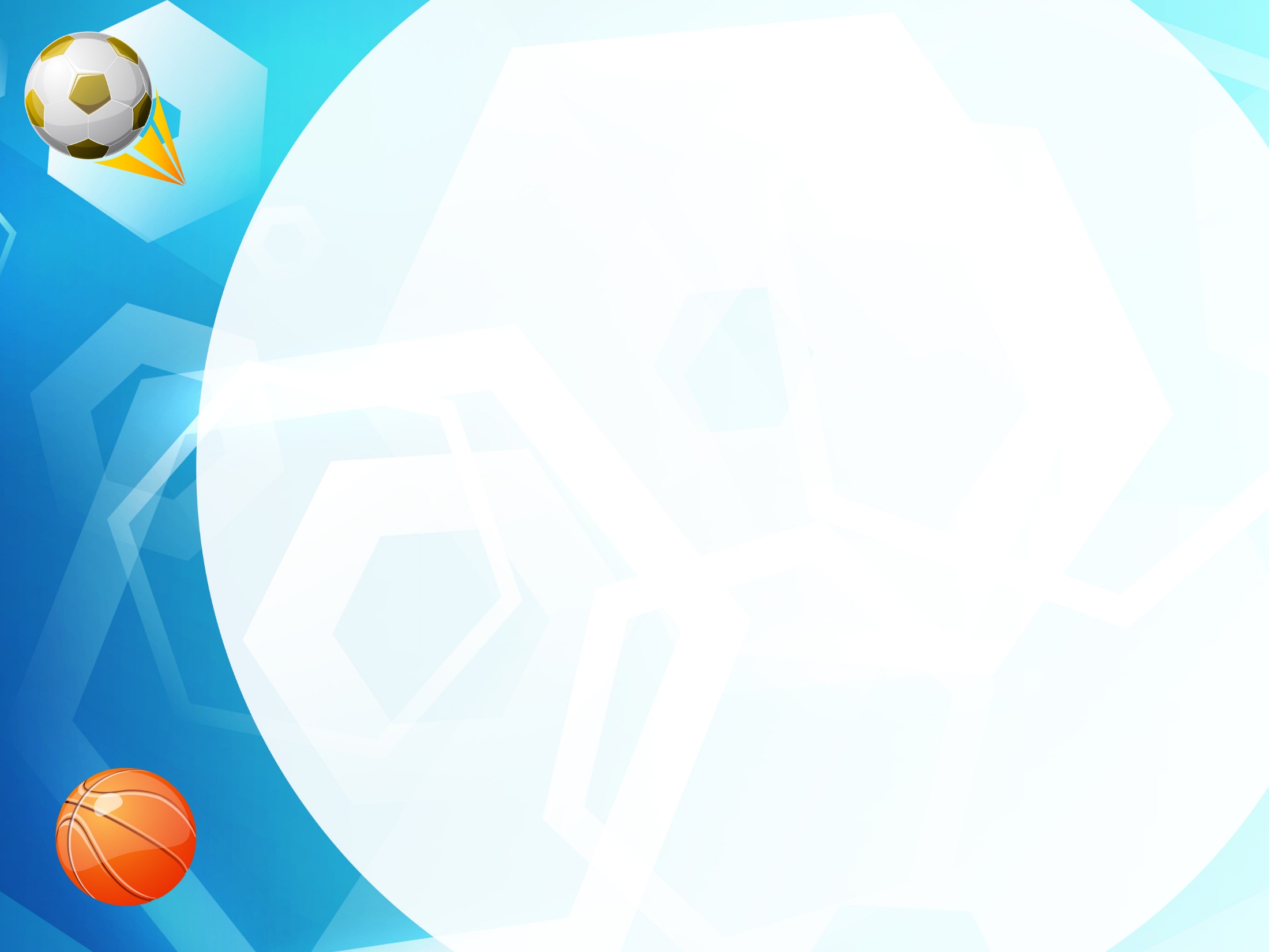 Коррекционные технологии
*Технология музыкального воздействия
*Артикуляционная гимнастика
*Гимнастика ортопедическая
*Психогимнастика
*Арт –терапия (исцеление искусством):
- Сказкотерапия
 Песочная игротерапия
- Изотерапия
- Цветотерапия
- Игротерапия
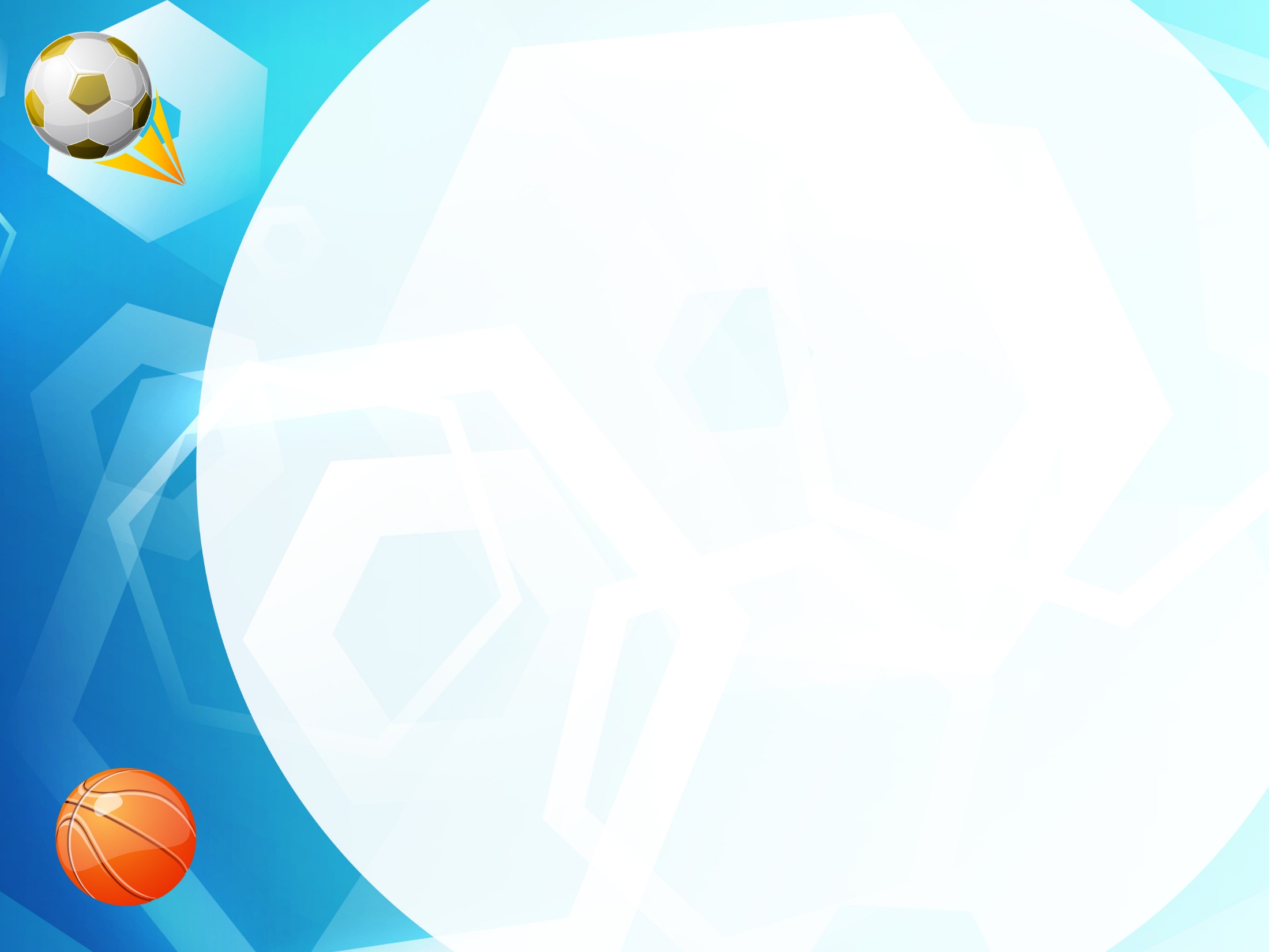 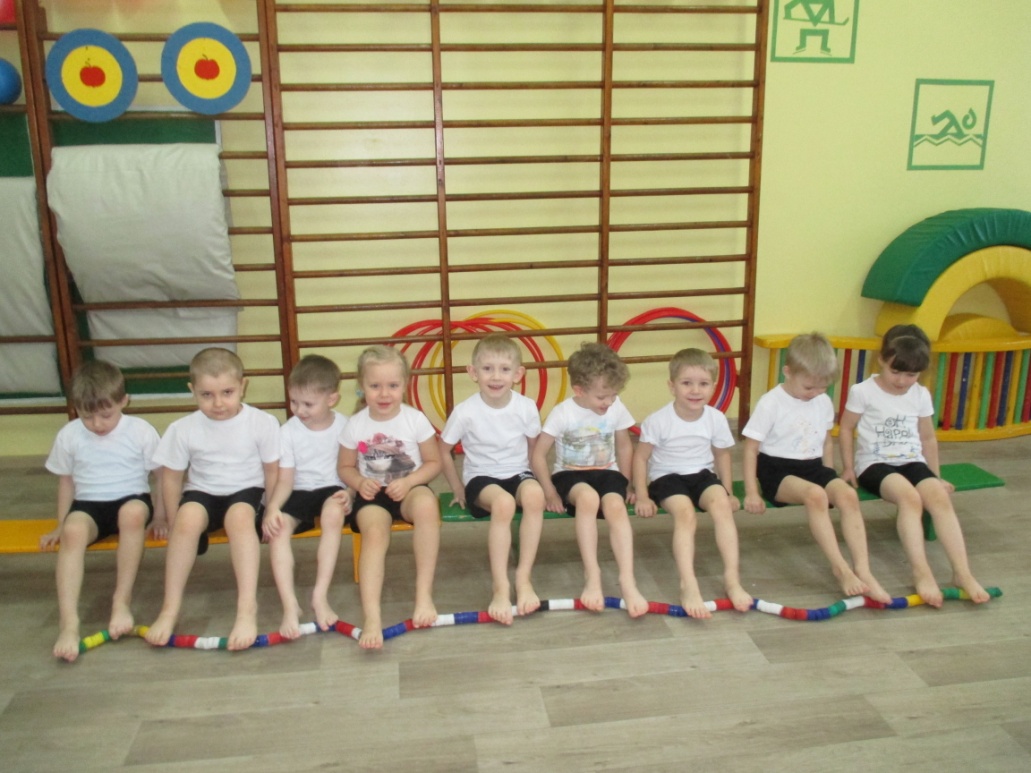 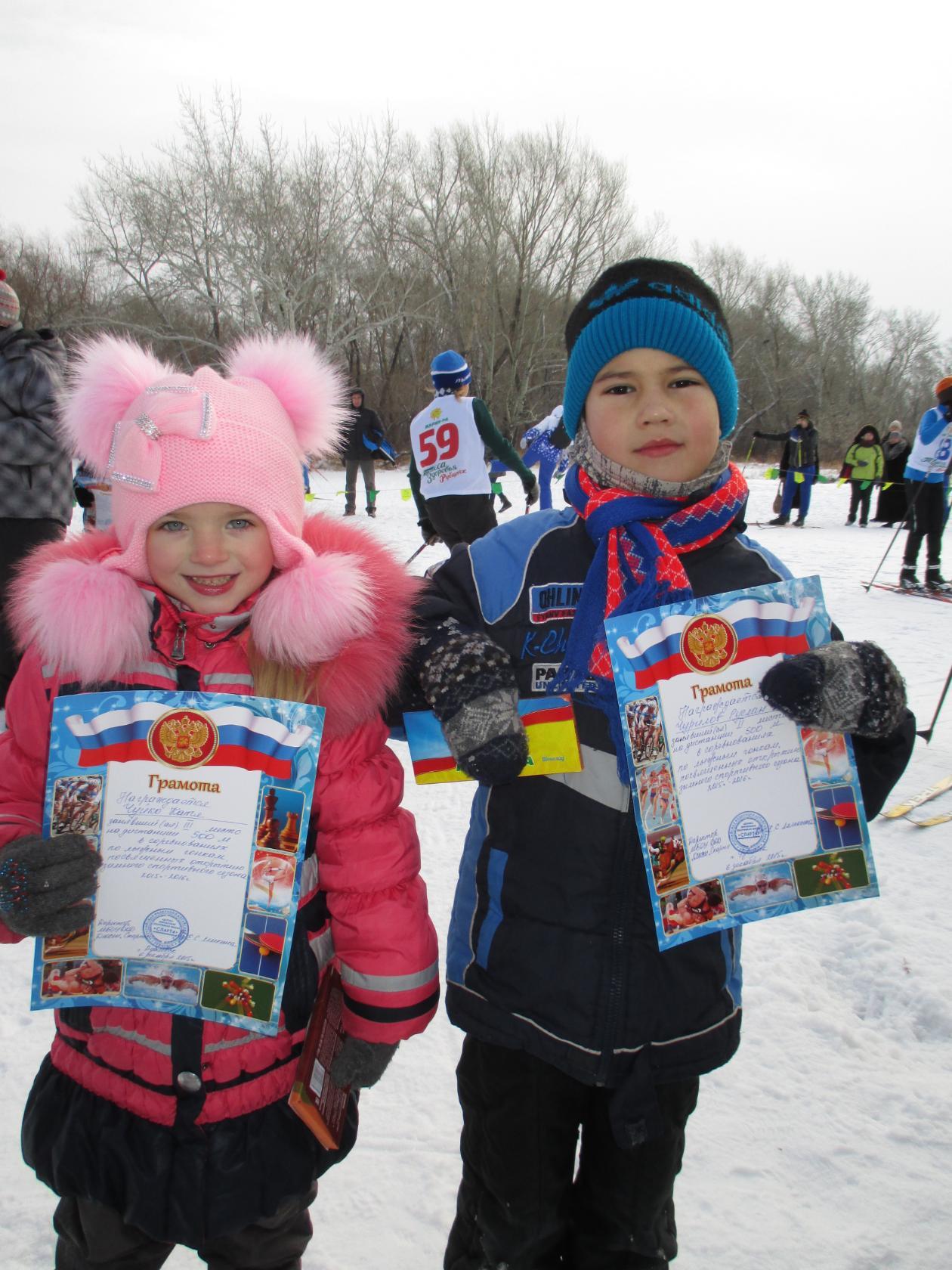 Применение в работе ДОУ здоровьесберегающих технологий, повышает результативность воспитательно-образовательного процесса, формирует у педагогов и родителей ценностные ориентации, направленные на сохранение и укрепление здоровья воспитанников.
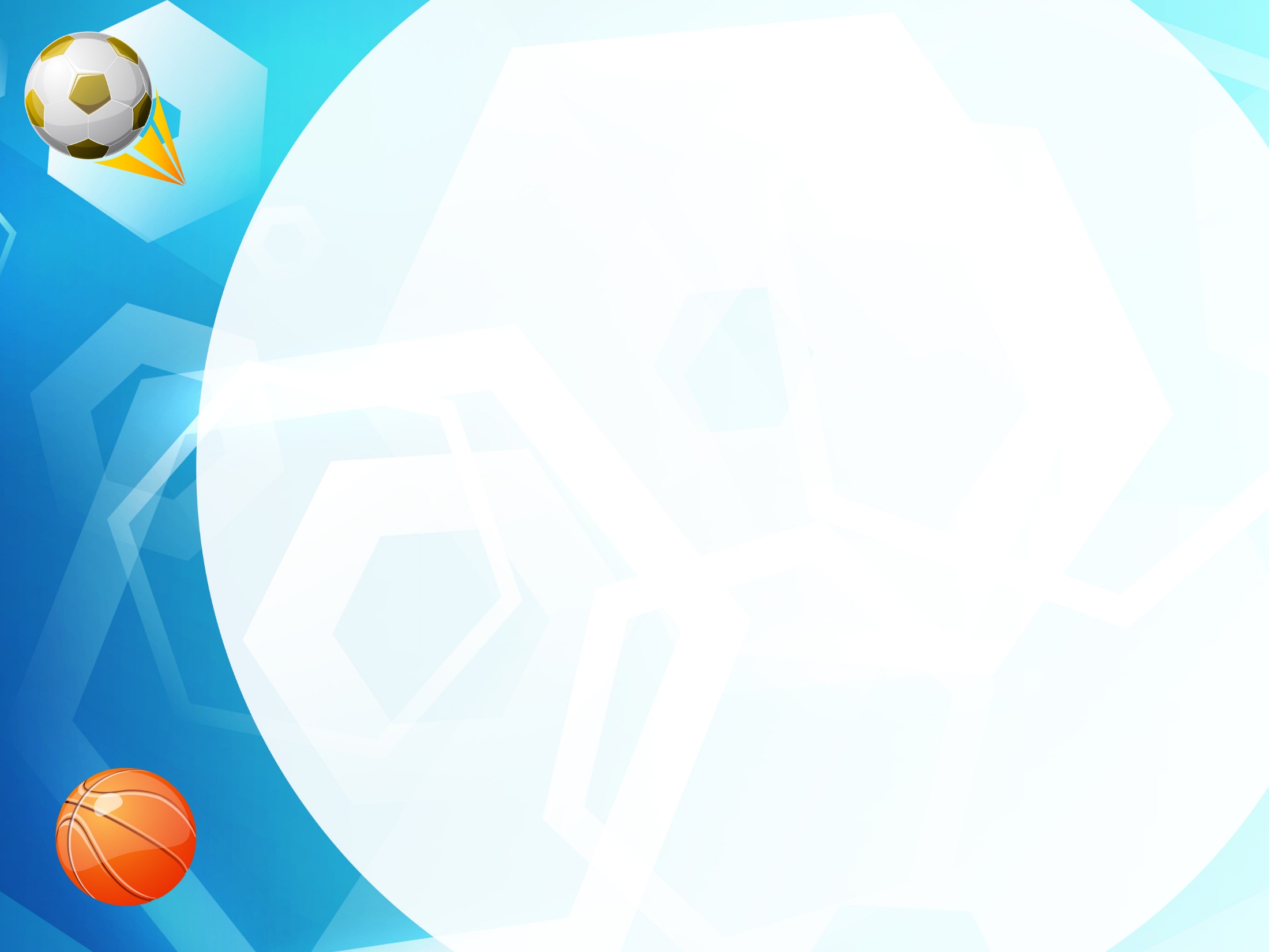 Спасибо 
за внимание!
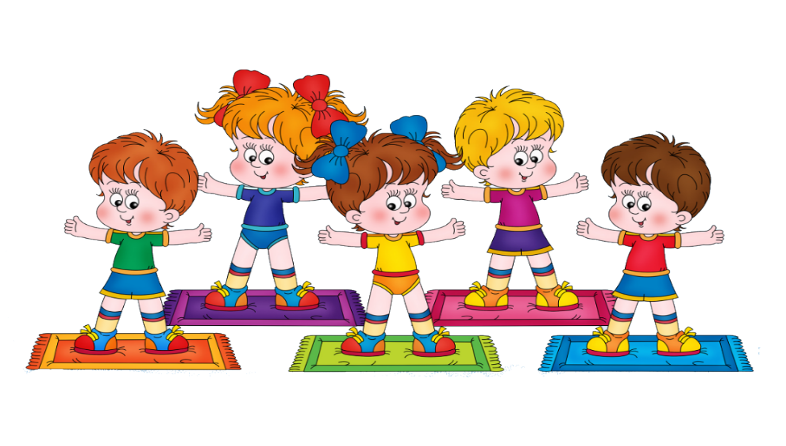